Министерство  образования  РМ
Портфолио
     Курышевой Ольги Алексеевны
   воспитателя МДОУ « Детский сад № 101»                                       
Дата рождения: 08.04.1981.
Образование: высшее, МГУ им. Н.П.Огарева, 2005г.
Специальность: «Филология»
Квалификация: Филолог. Преподаватель.
Диплом:  ВСВ 0030649
Профессиональная переподготовка: ГБОУ ДПО(ПК) МРИО 2015г.
Программа:  «Педагогика и методика дошкольного образования» 
Квалификация : воспитатель, 
Стаж педагогической работы : 15 лет
Общий трудовой стаж : 15 лет
Наличие квалификационной категории:
высшая квалификационная категория
Дата последней аттестации: 11.11.2015.
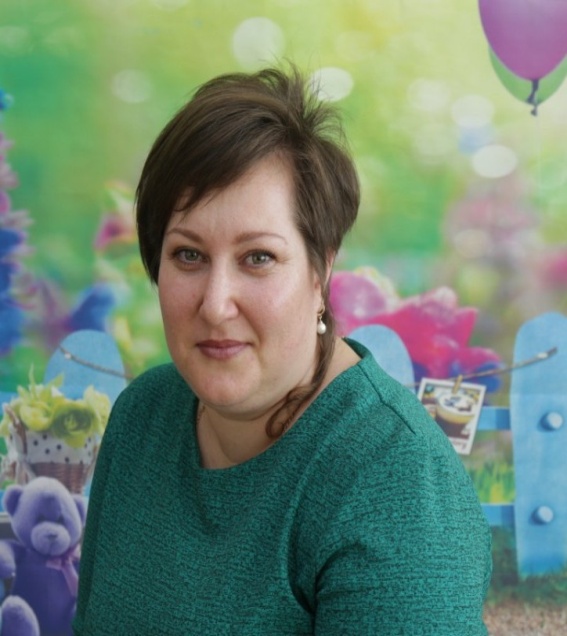 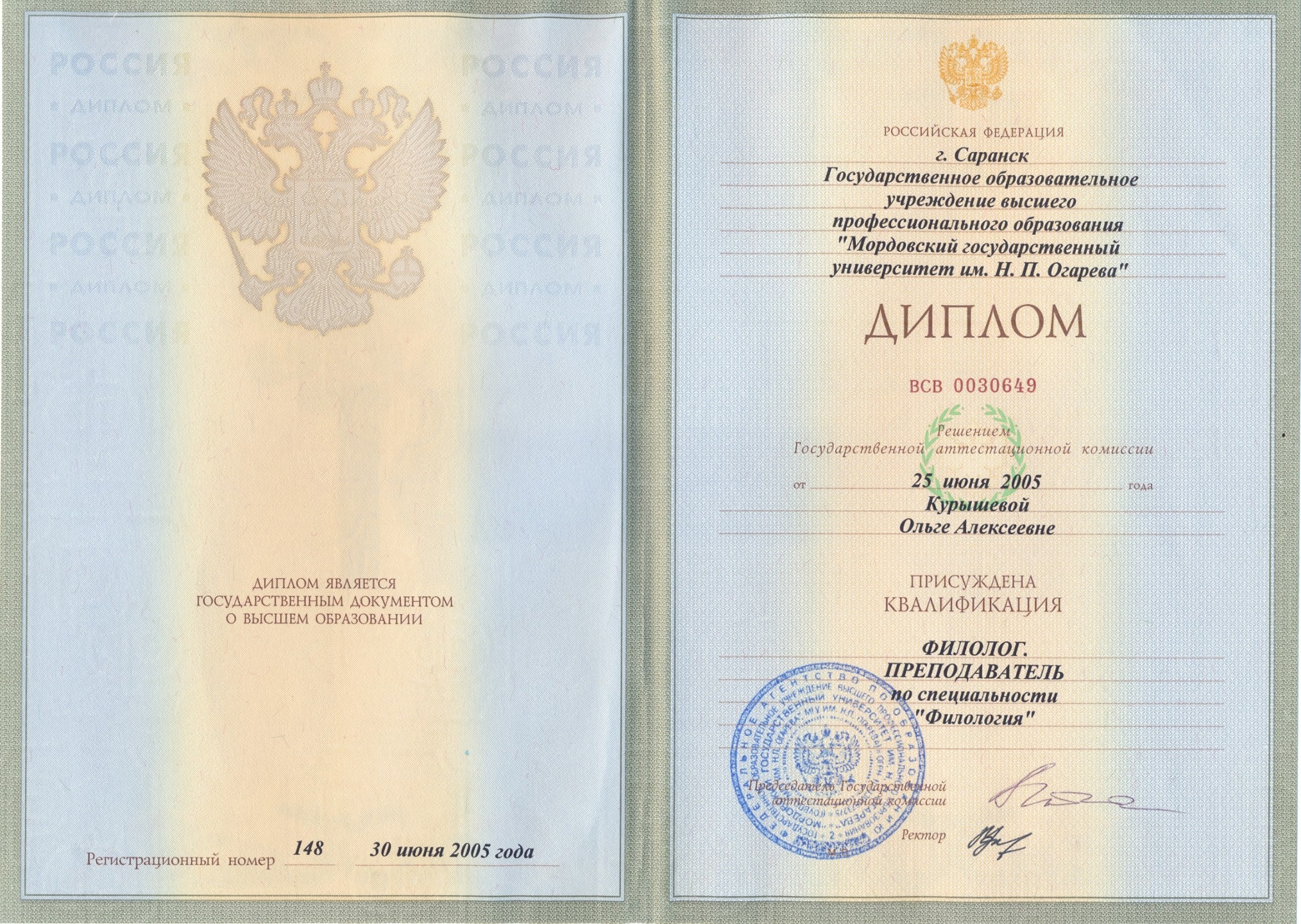 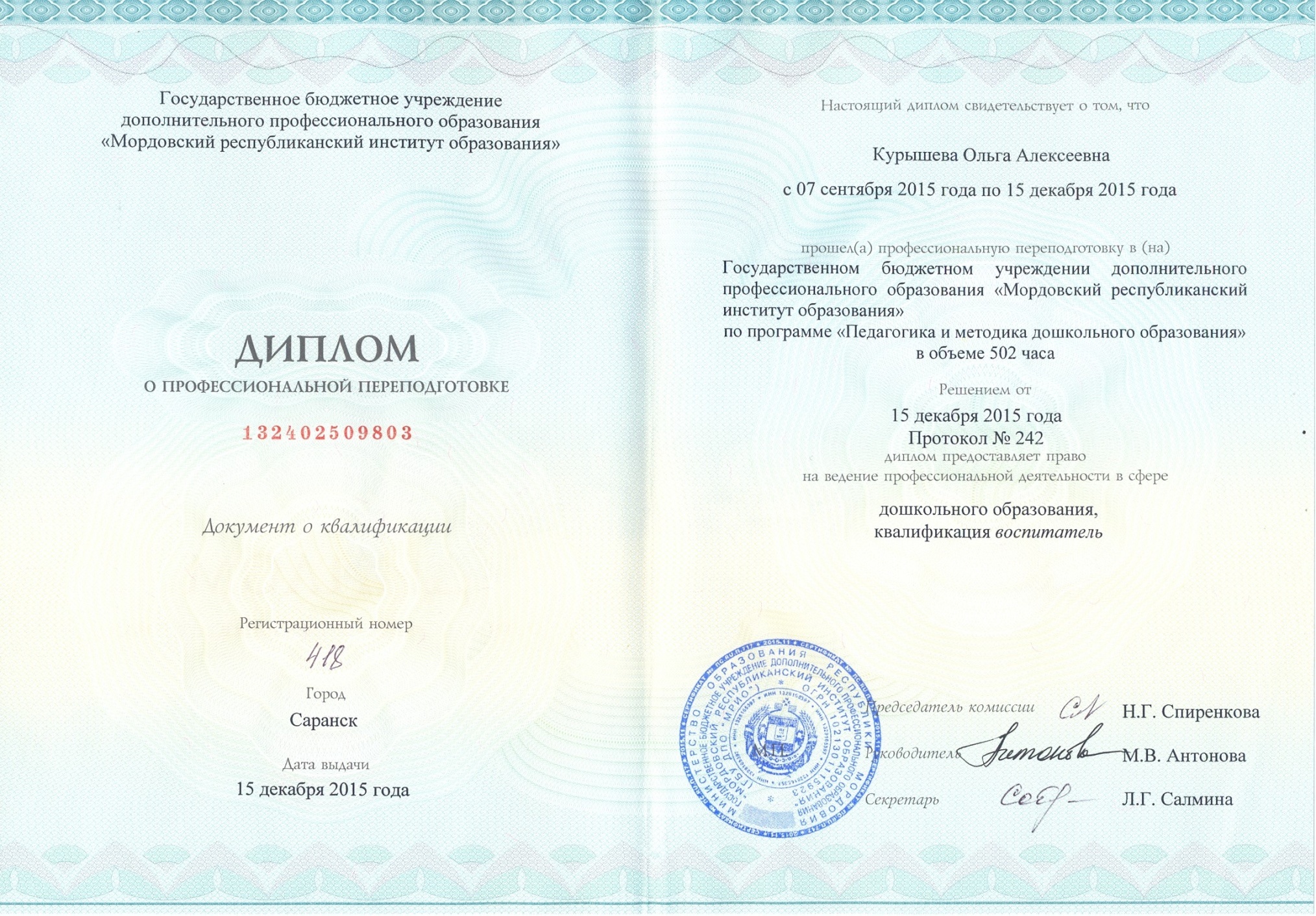 Представление инновационного 
      педагогического  опыта на сайте
             МДОУ «Детский сад №101»
https://ds101sar.schoolrm.ru/sveden/employees/11244/195508/?bitrix_include_areas=N&clear_cache=Y
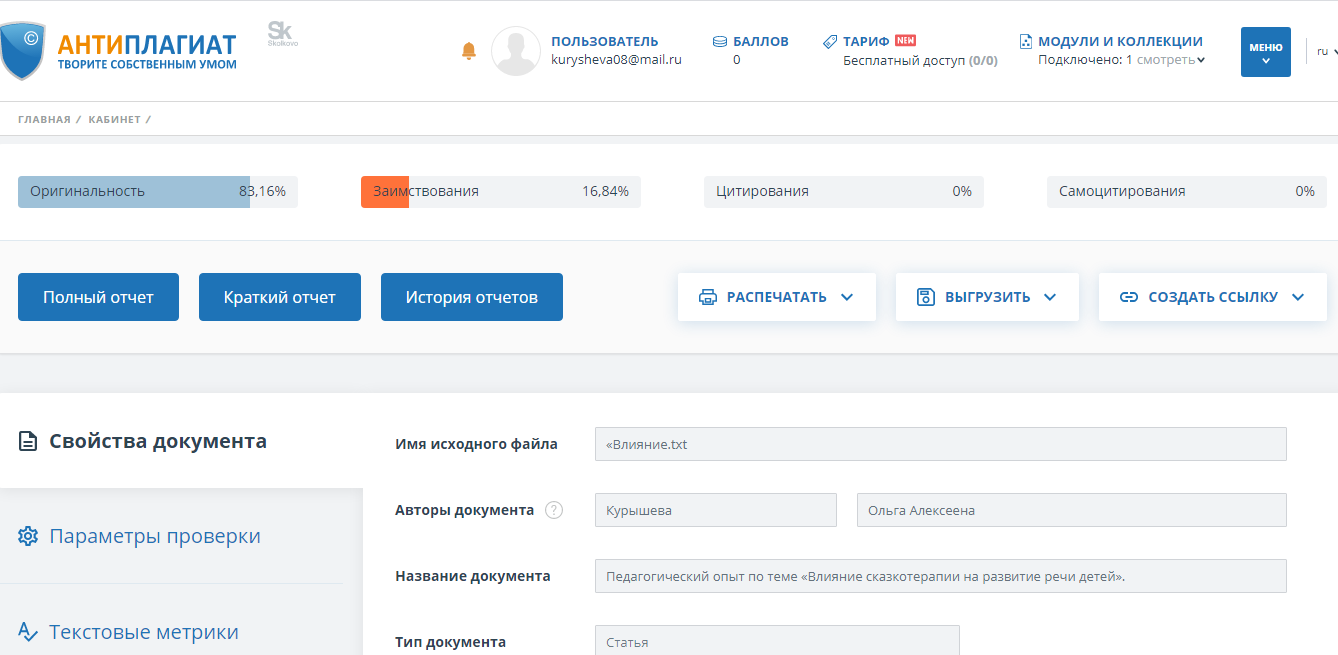 1. Участие  в инновационной                              
           (экспериментальной ) деятельности
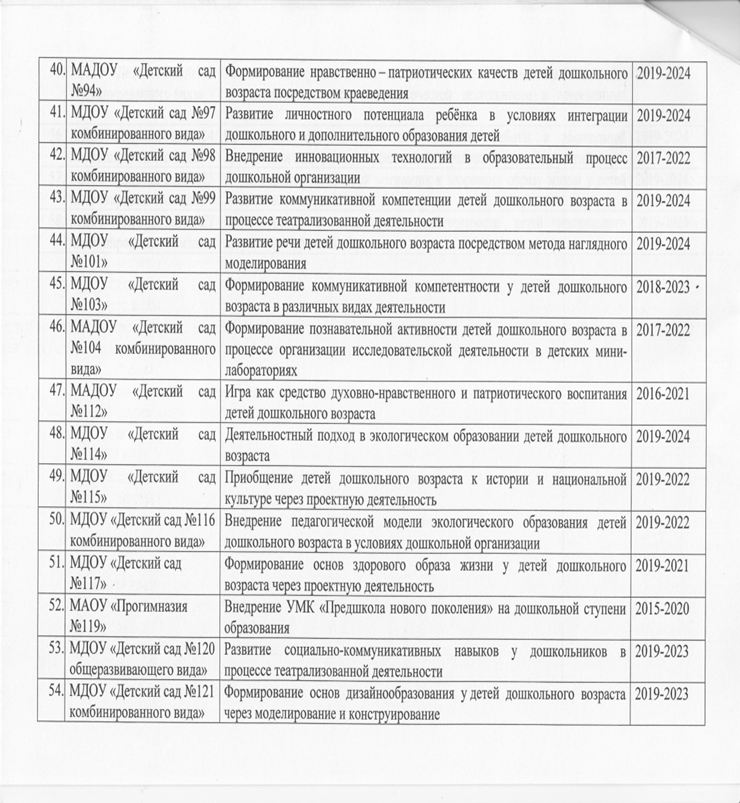 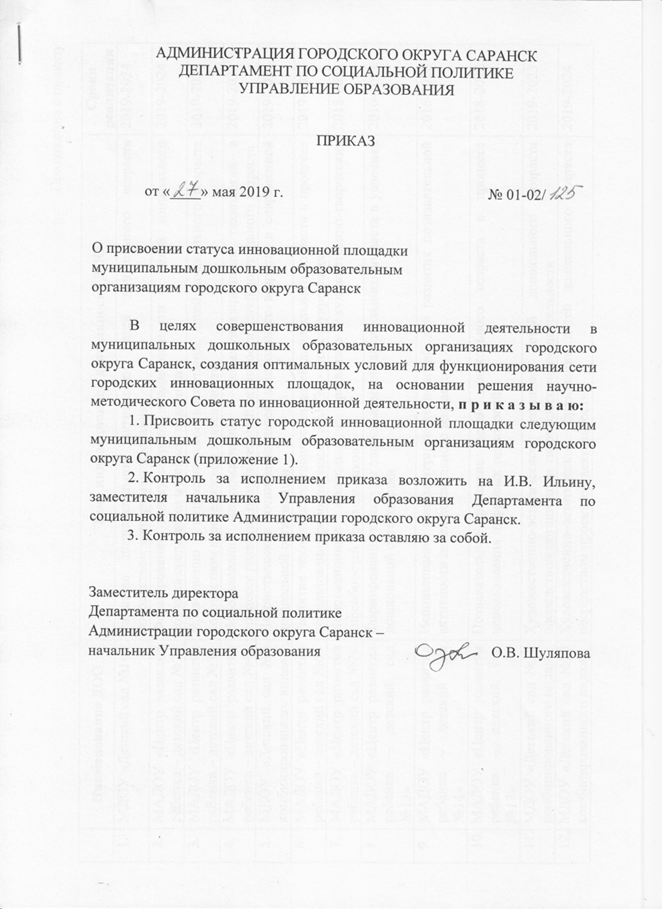 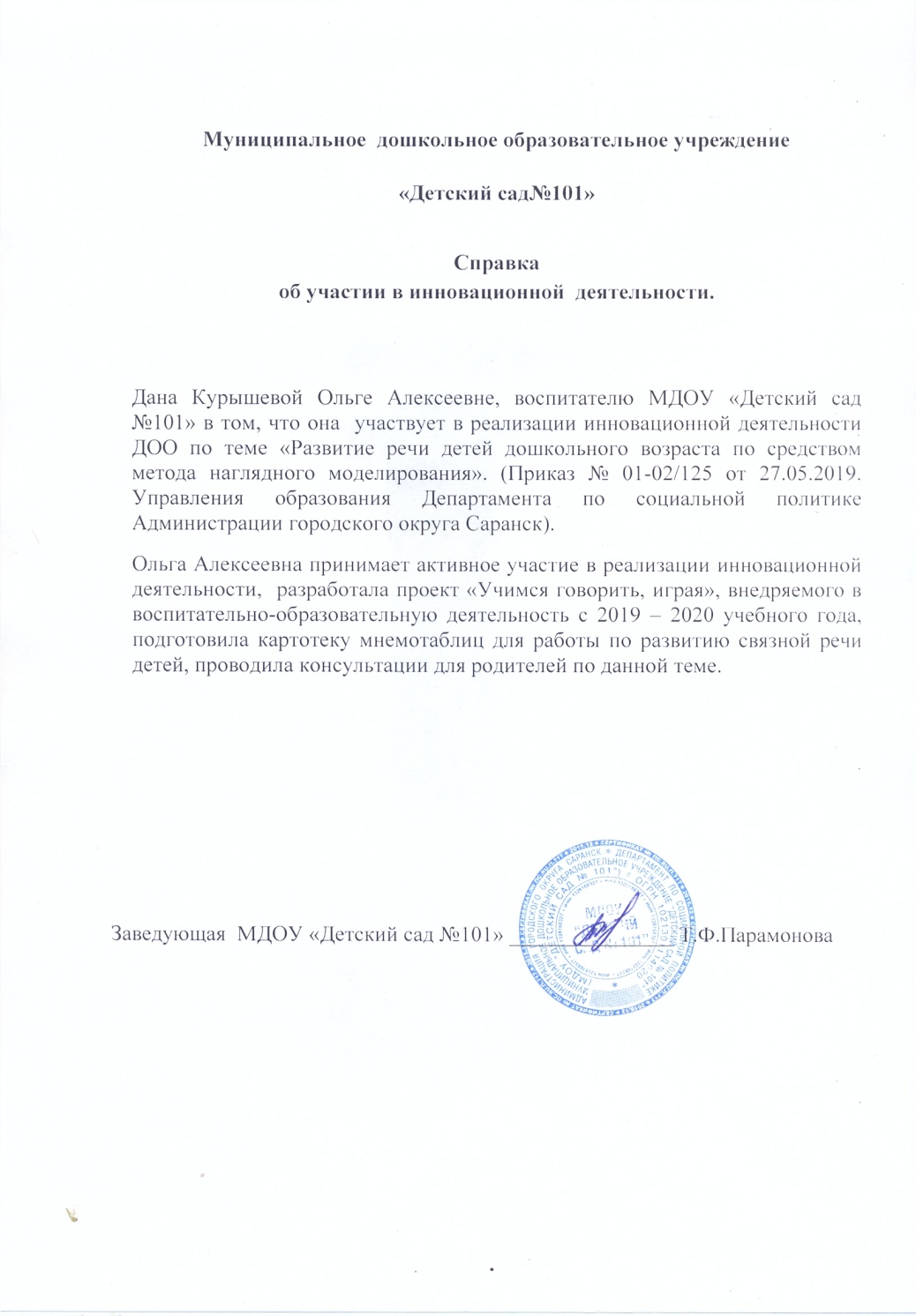 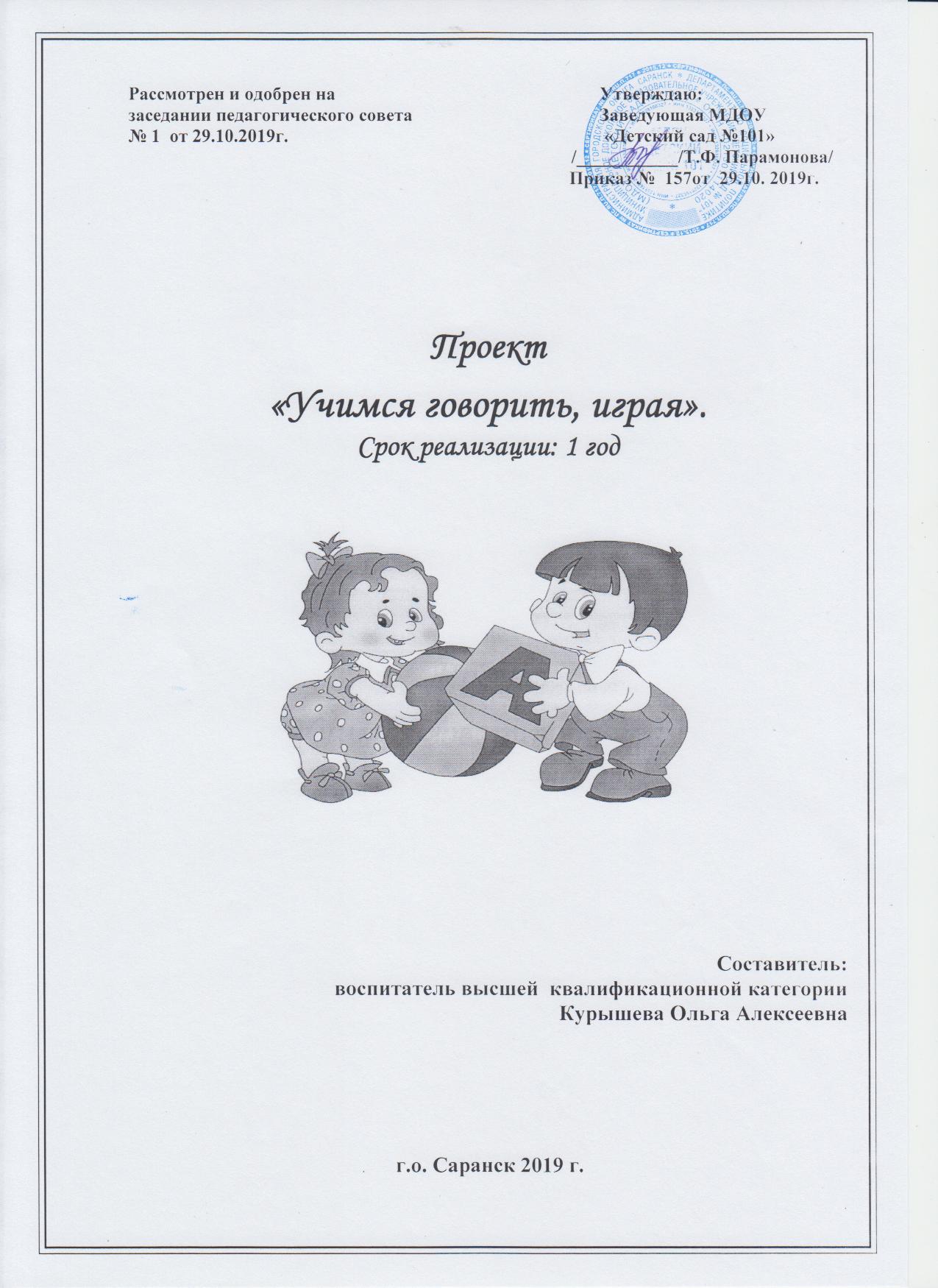 2. Наставничество
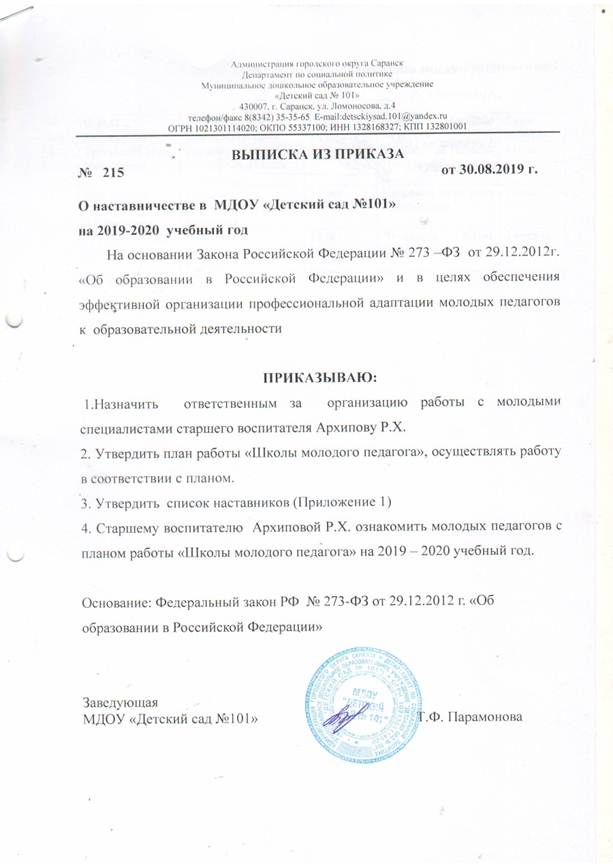 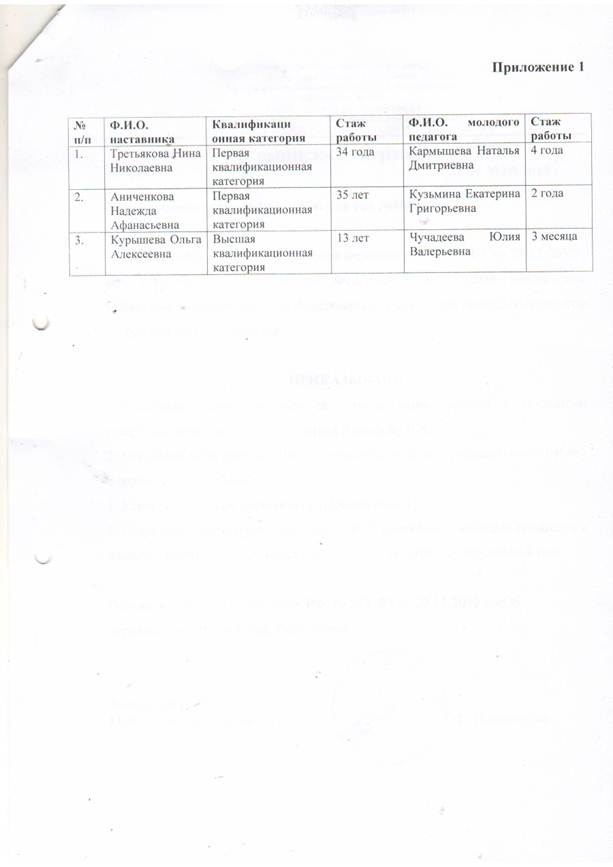 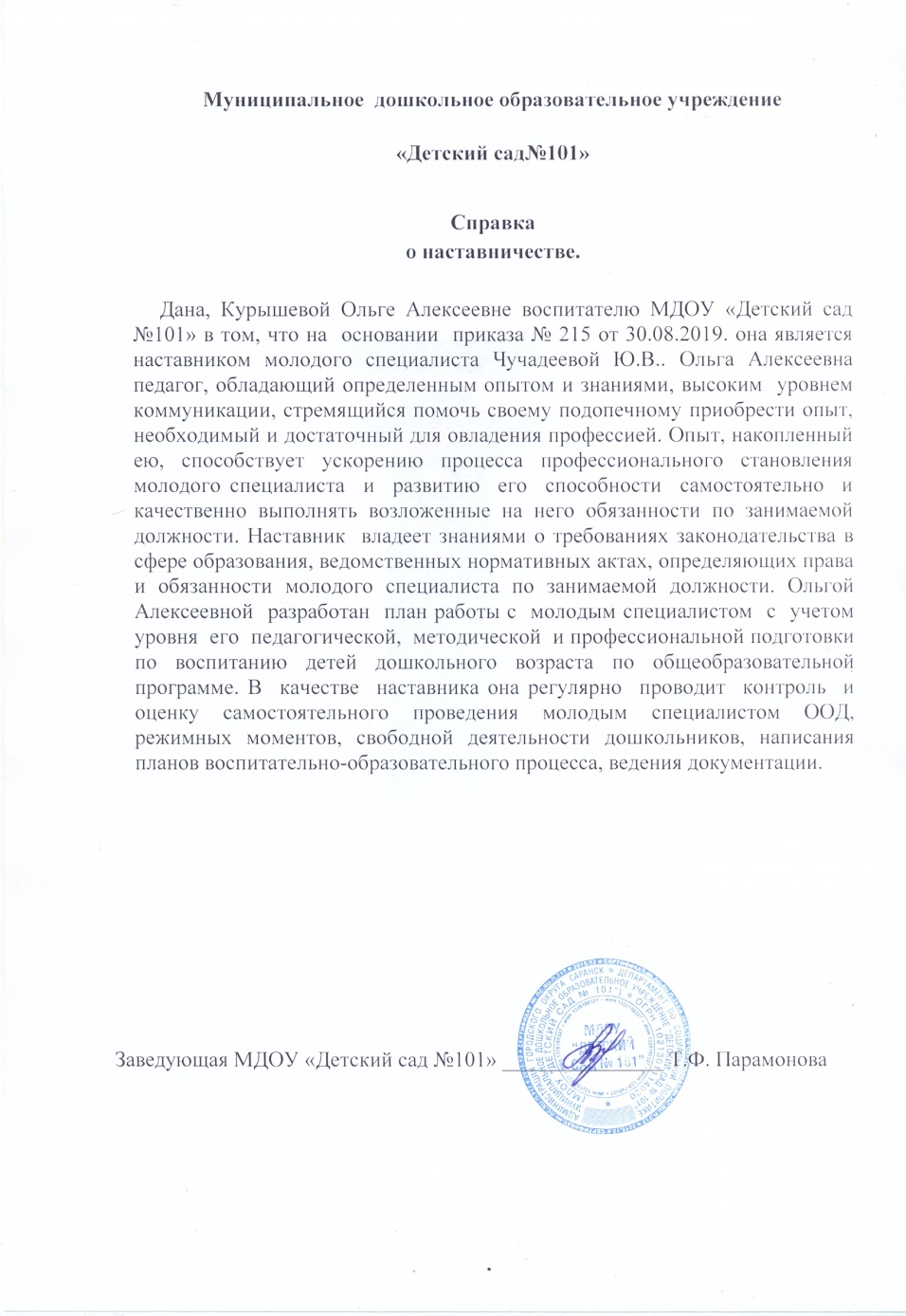 3. Наличие  публикаций в сети Интернет
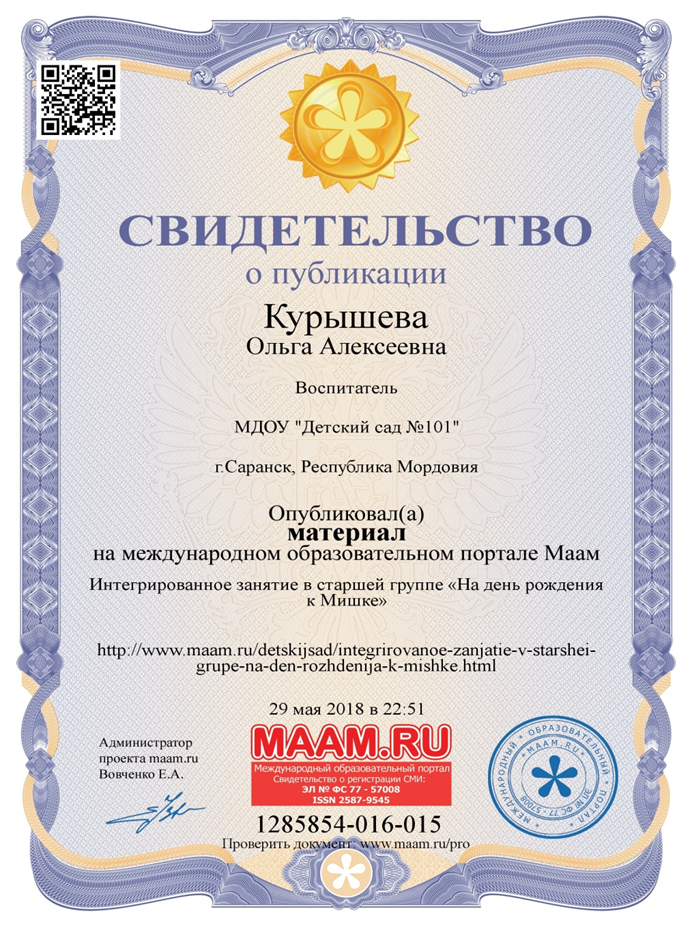 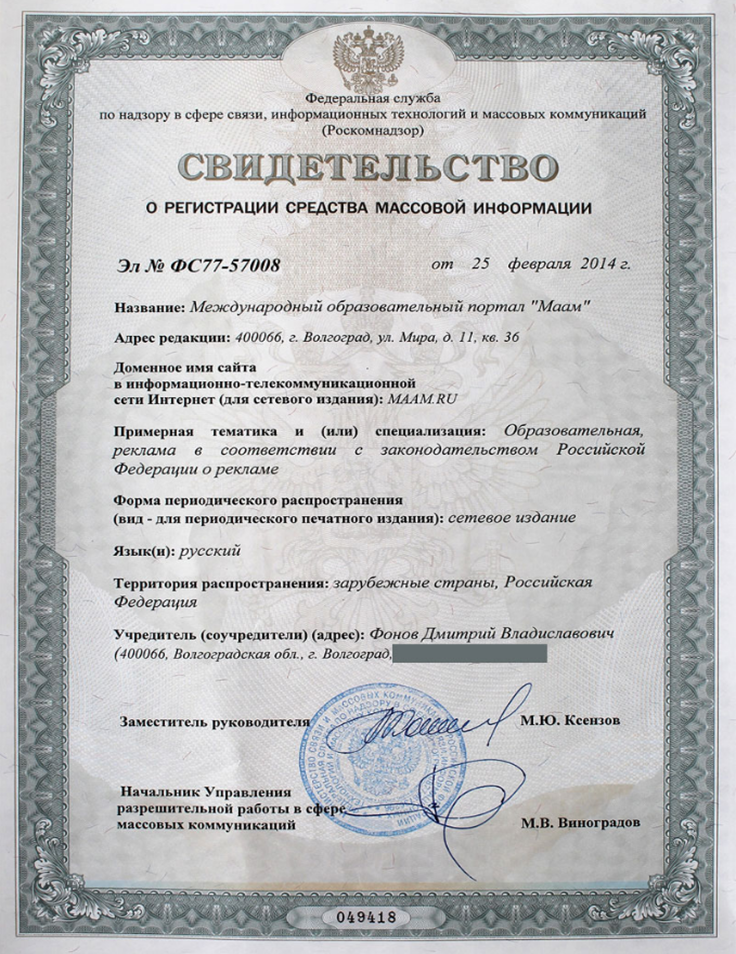 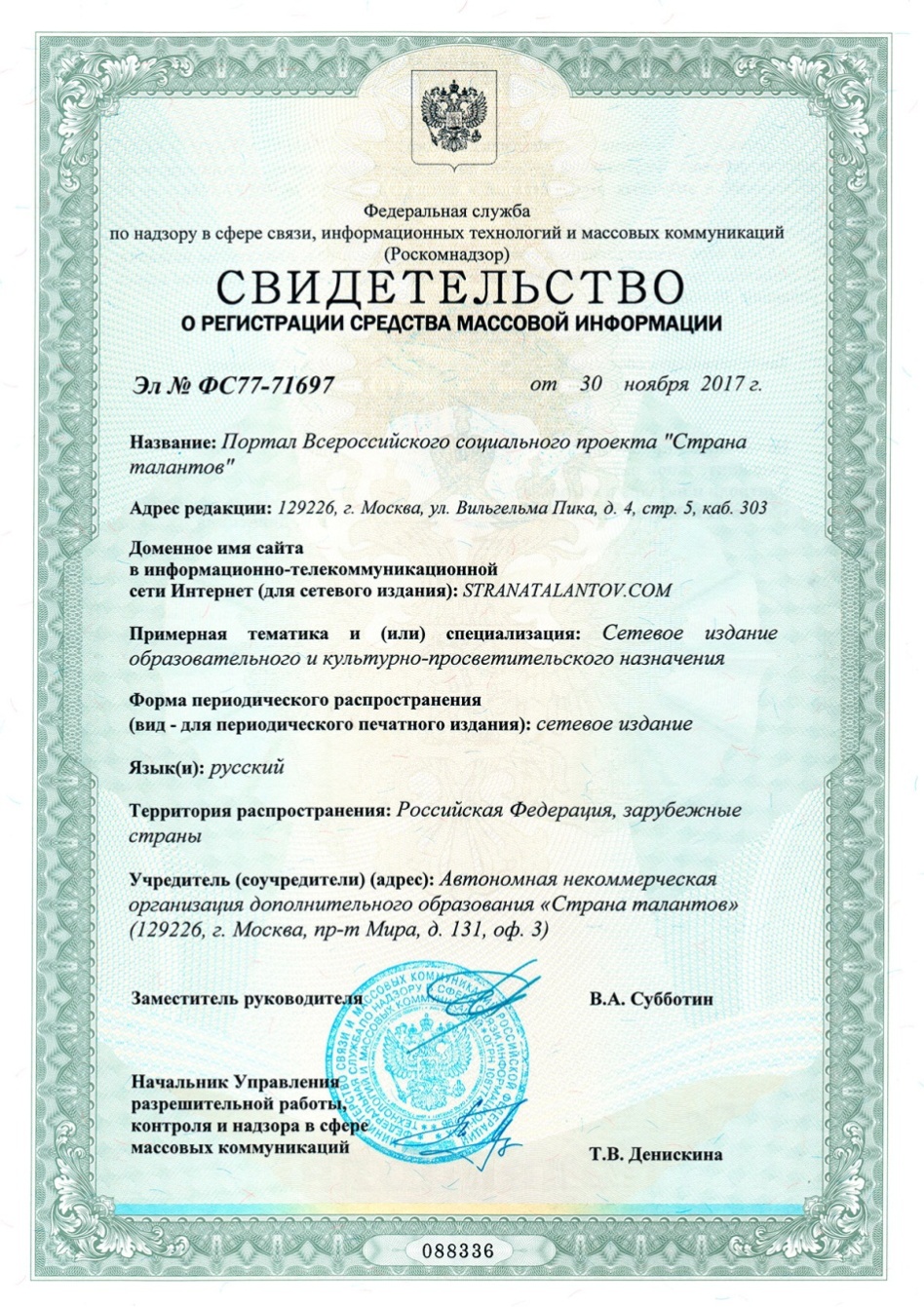 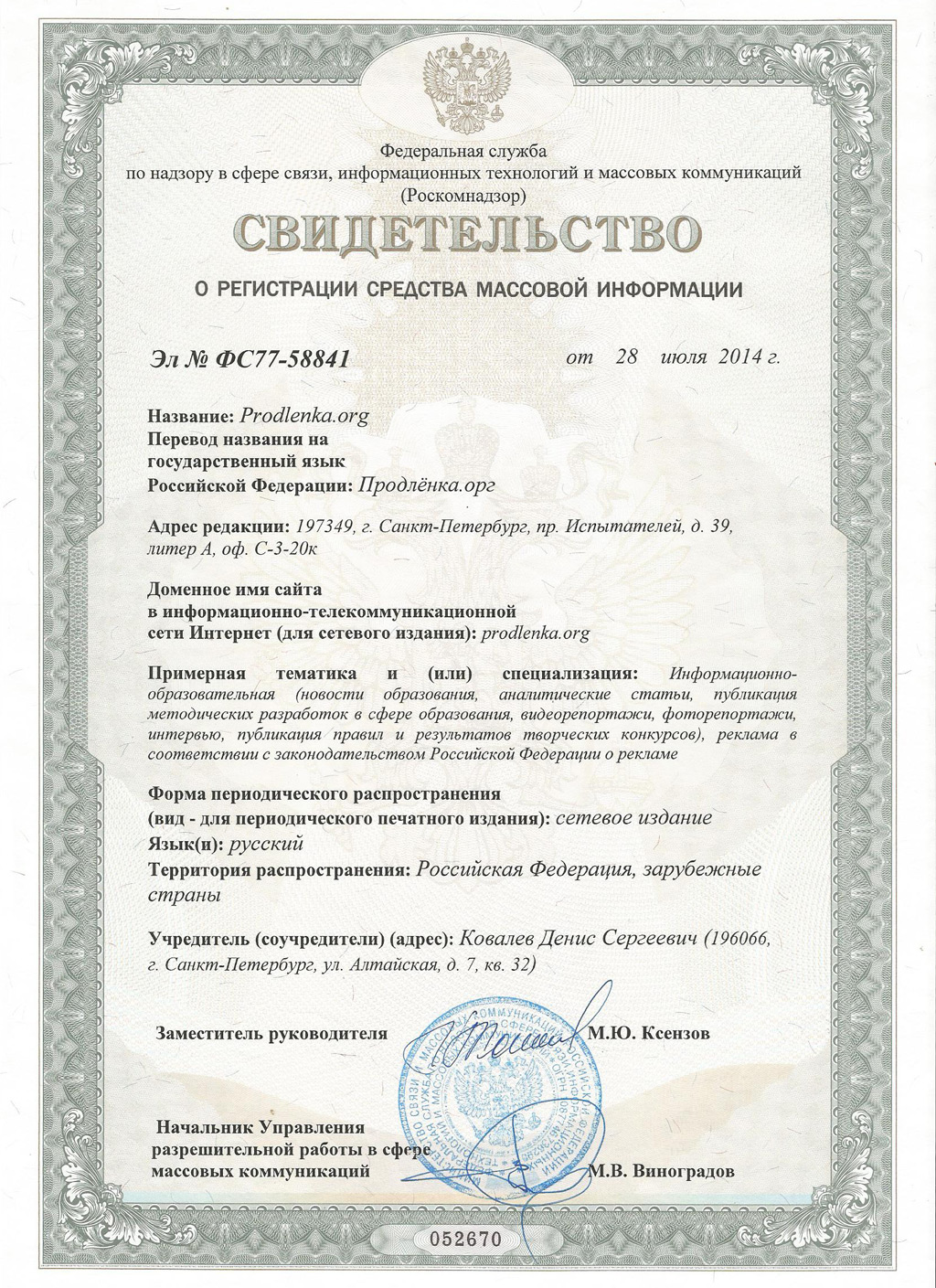 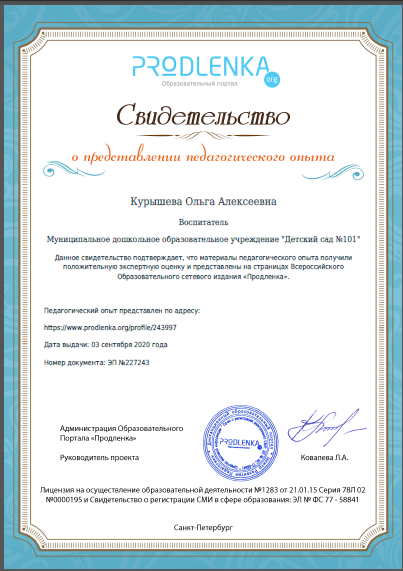 Республиканский уровень
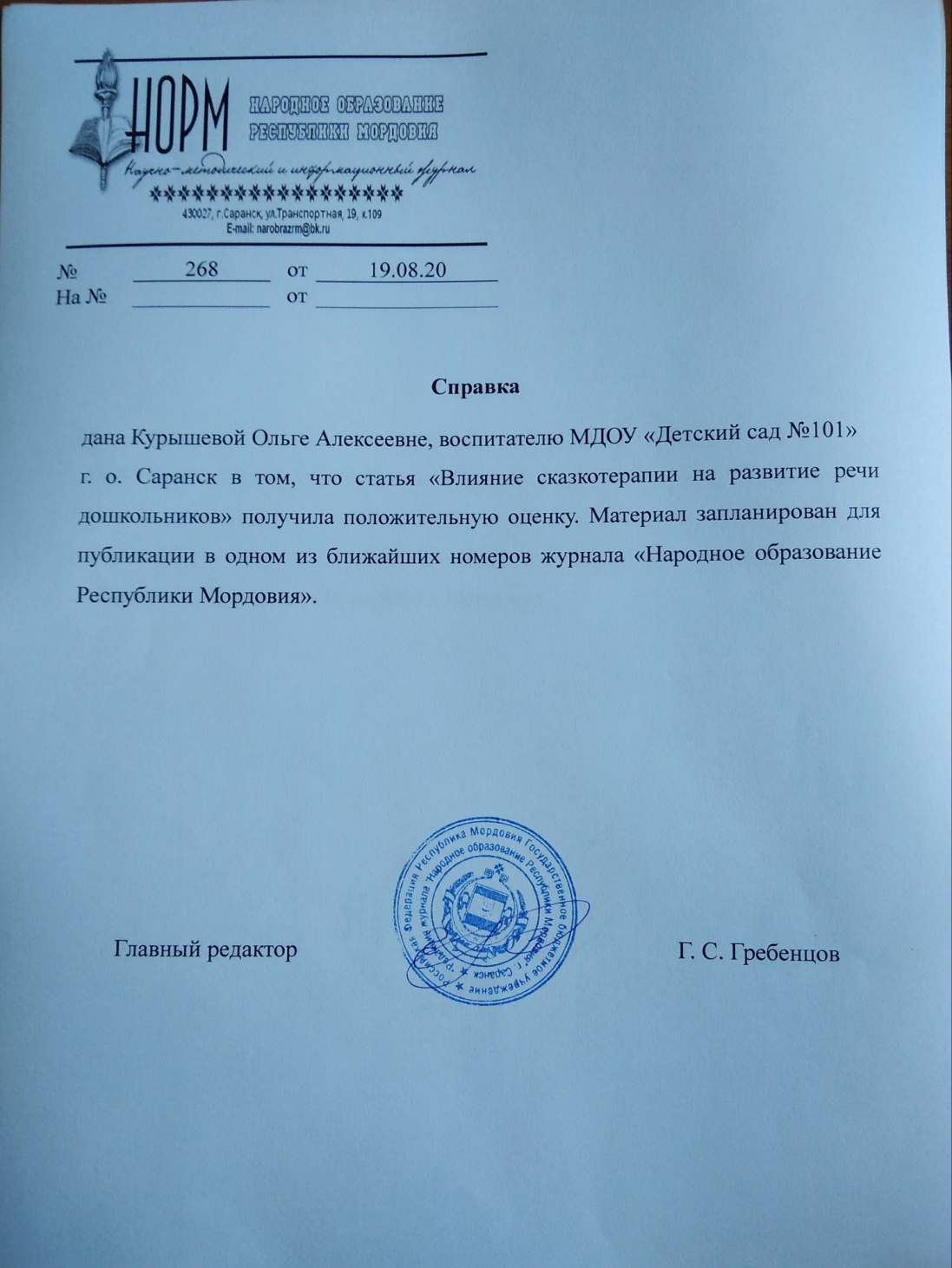 4. Результаты участия воспитанников в    
  конкурсах, выставках ,турнирах ,соревнованиях , 
                         акциях,  фестивалях
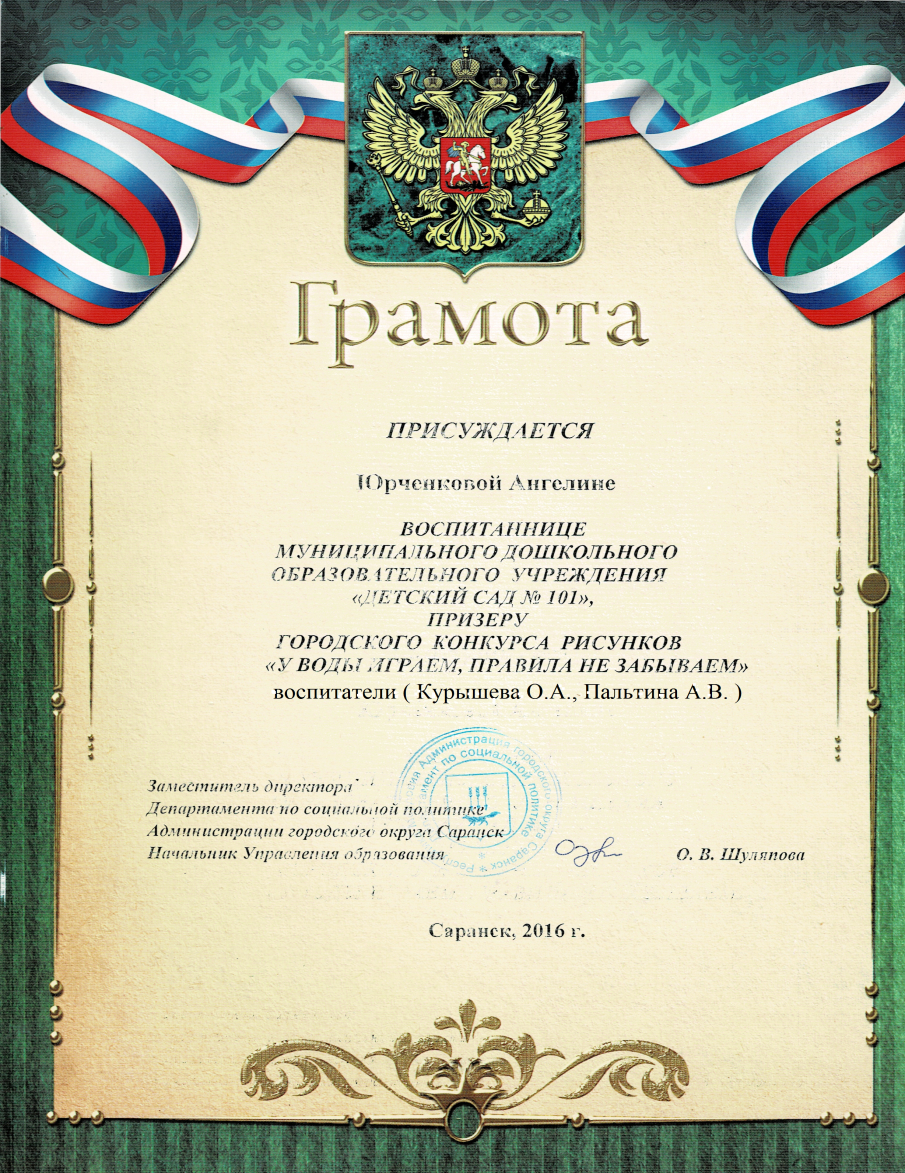 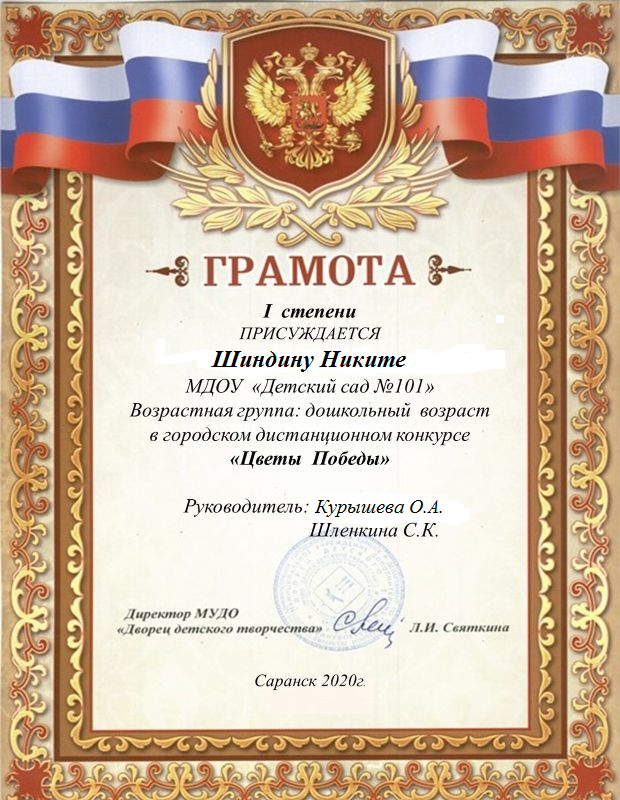 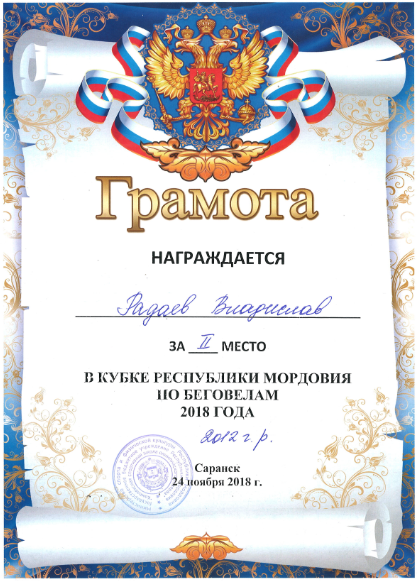 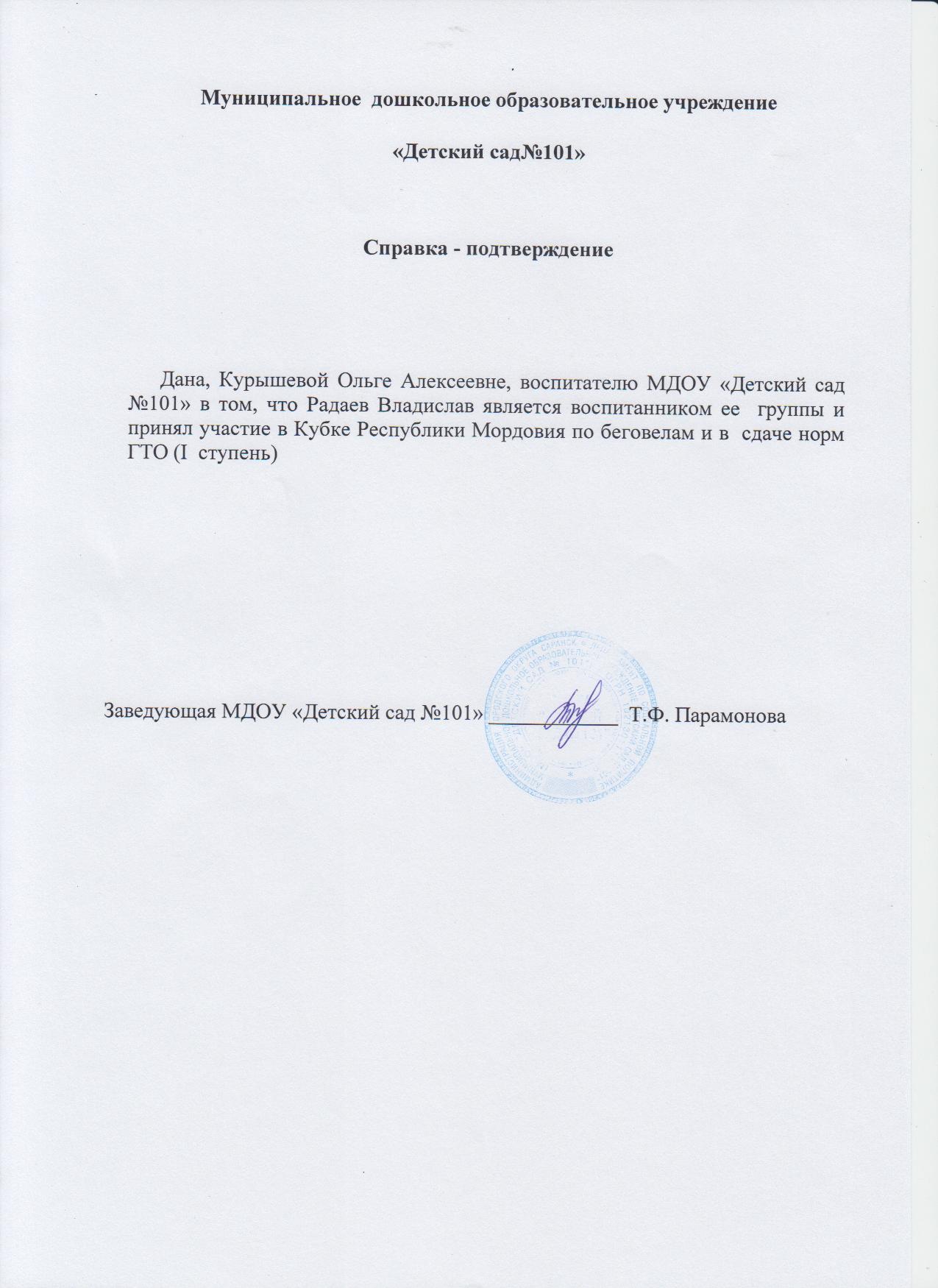 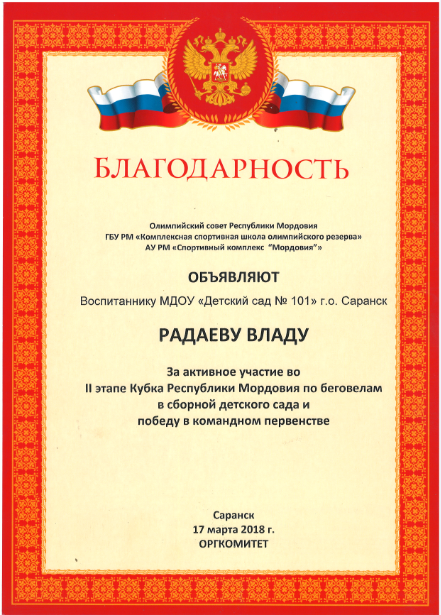 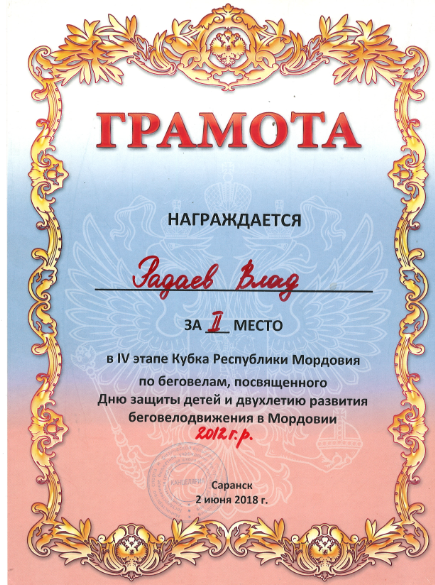 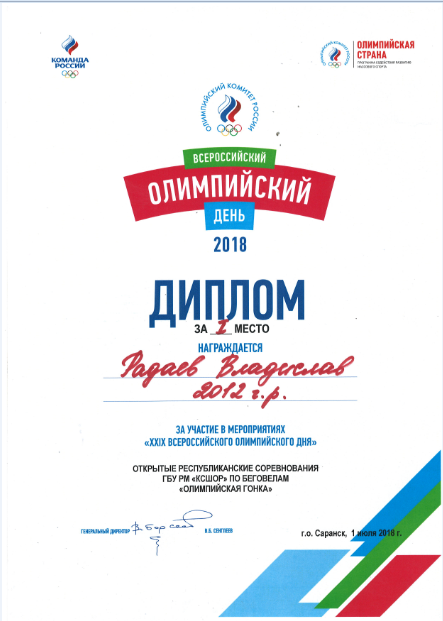 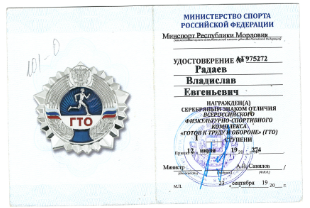 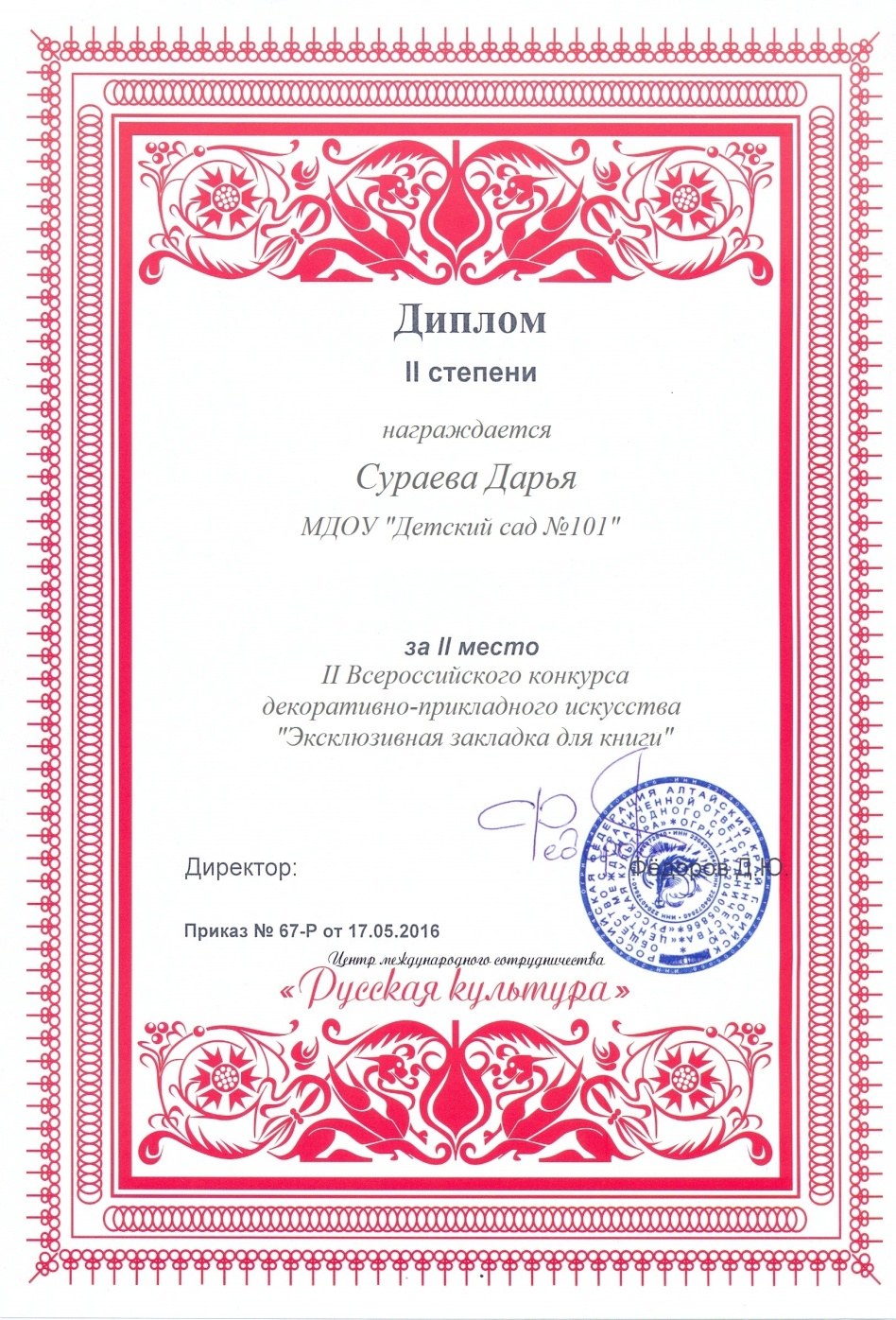 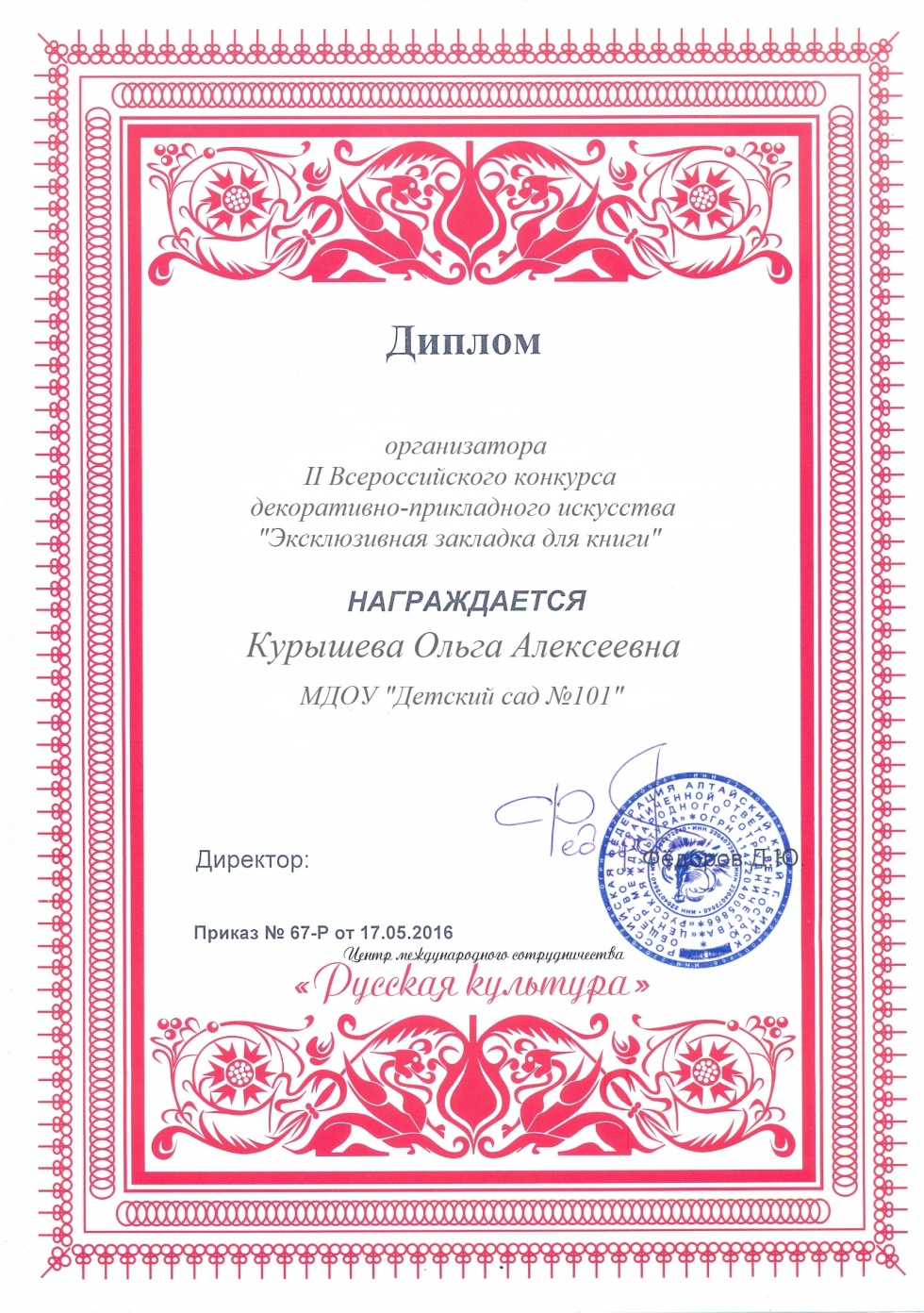 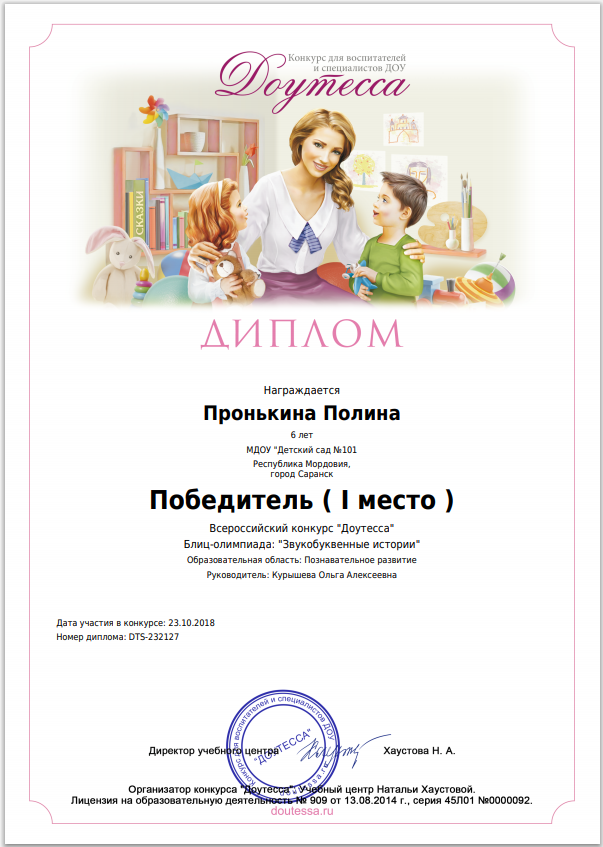 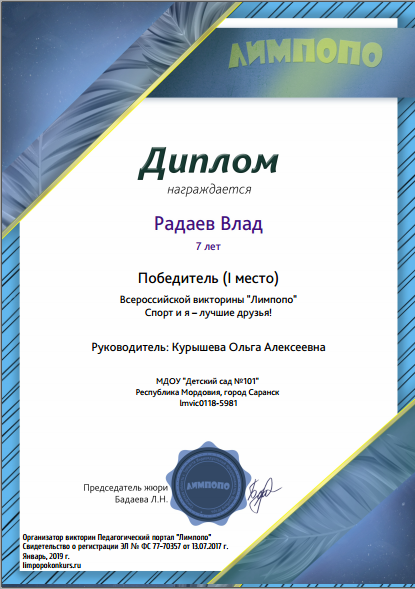 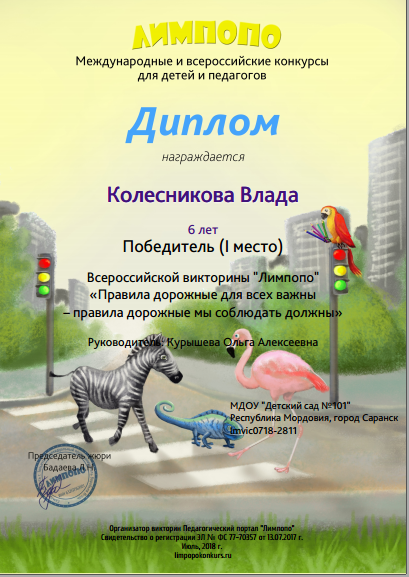 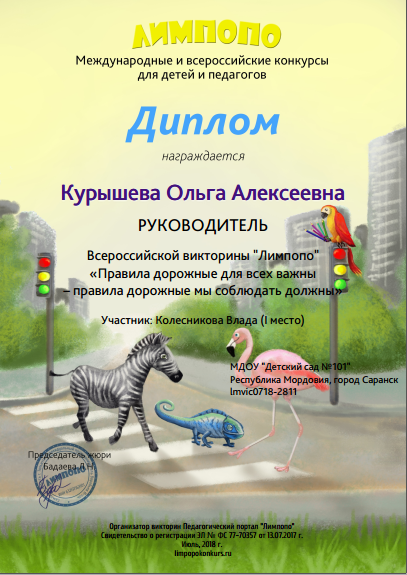 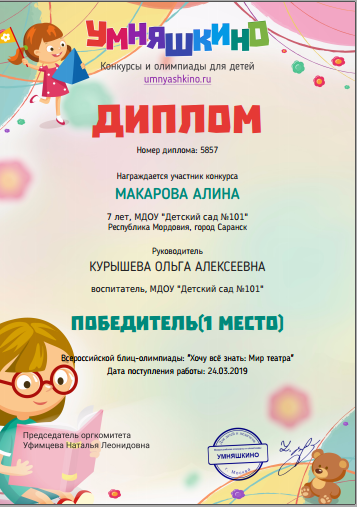 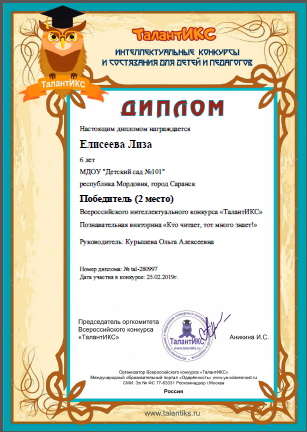 5. Наличие  авторских программ,  
                        методических пособий.
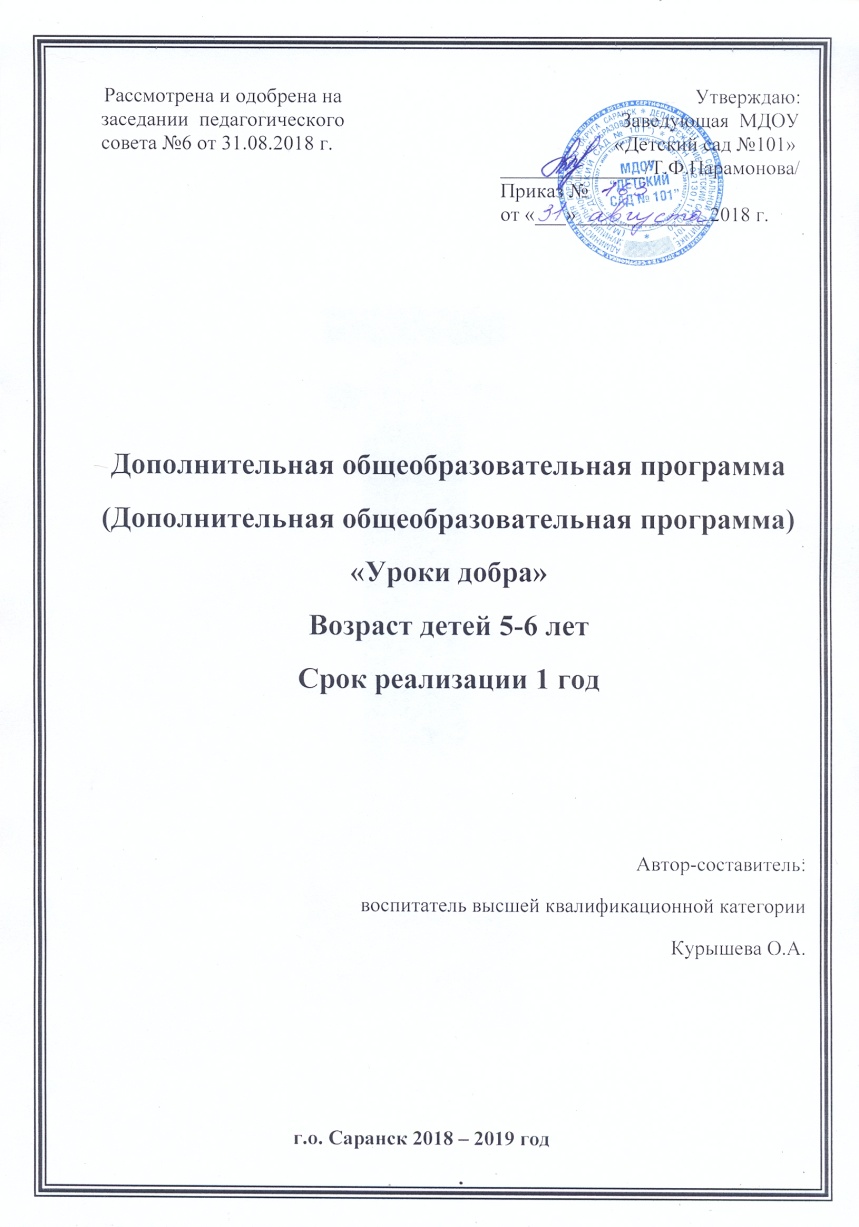 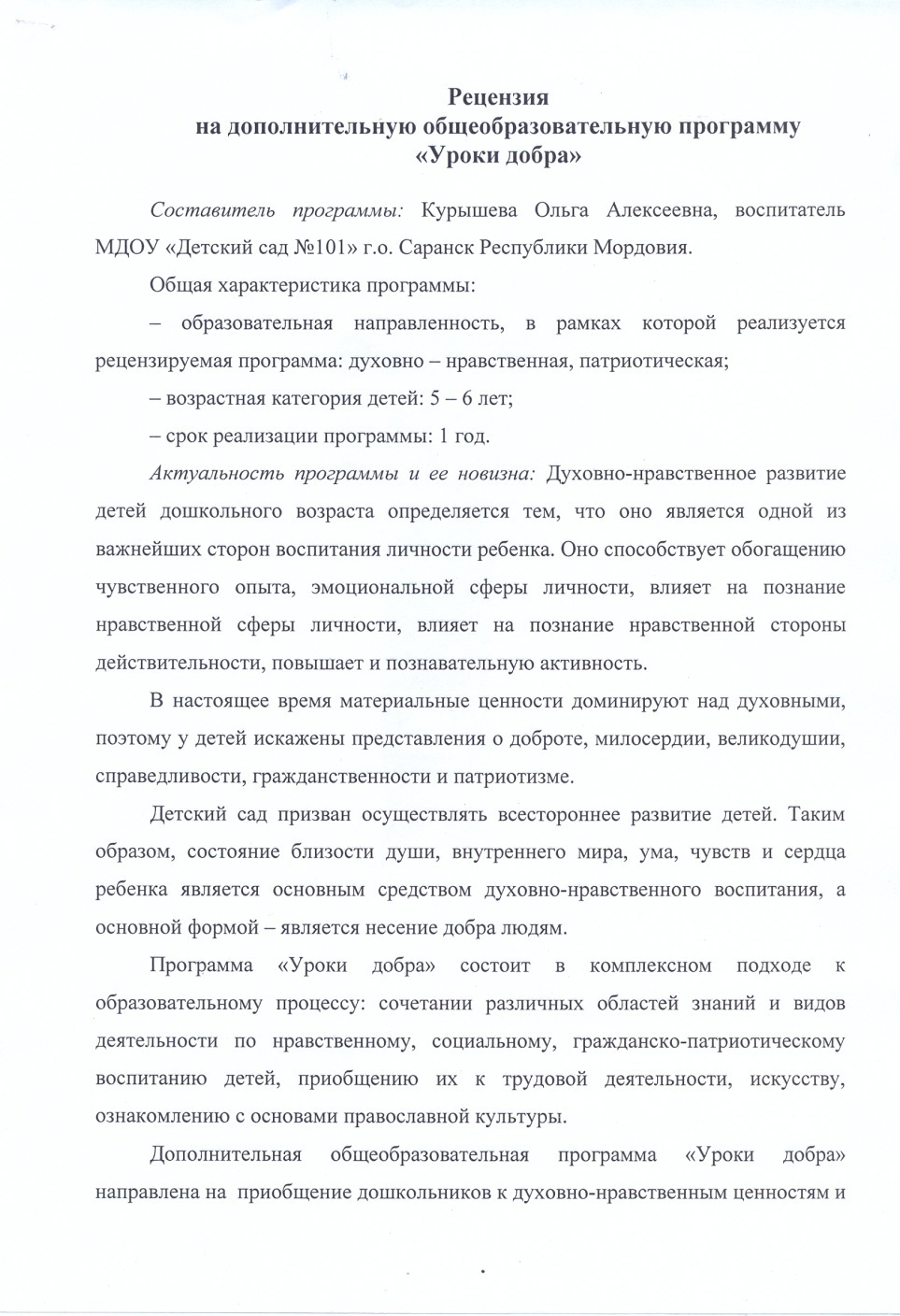 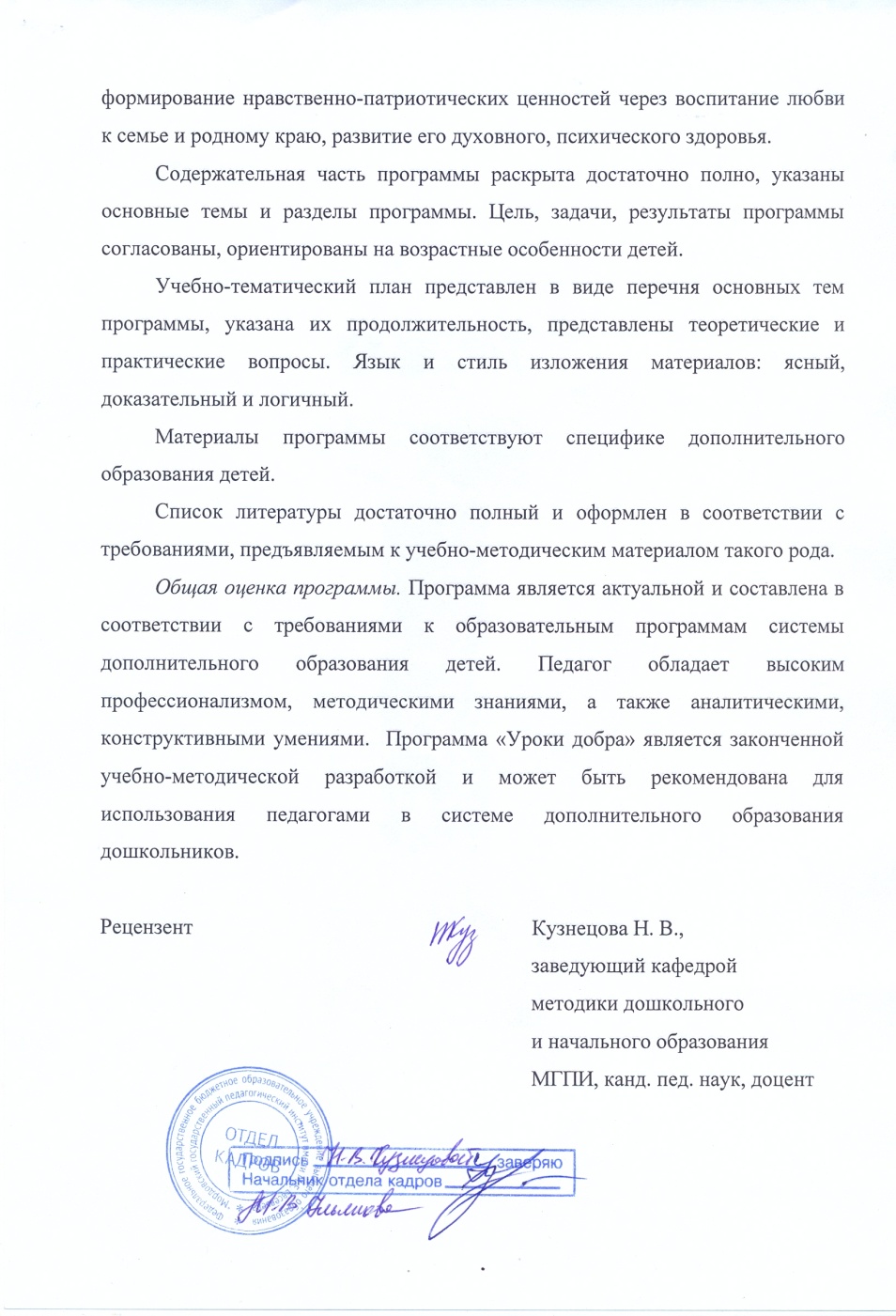 6. Выступления на заседаниях методических советов, научно практических    конференциях, педагогических чтениях, семинарах, секциях, форумах, радиопередачах(очно).
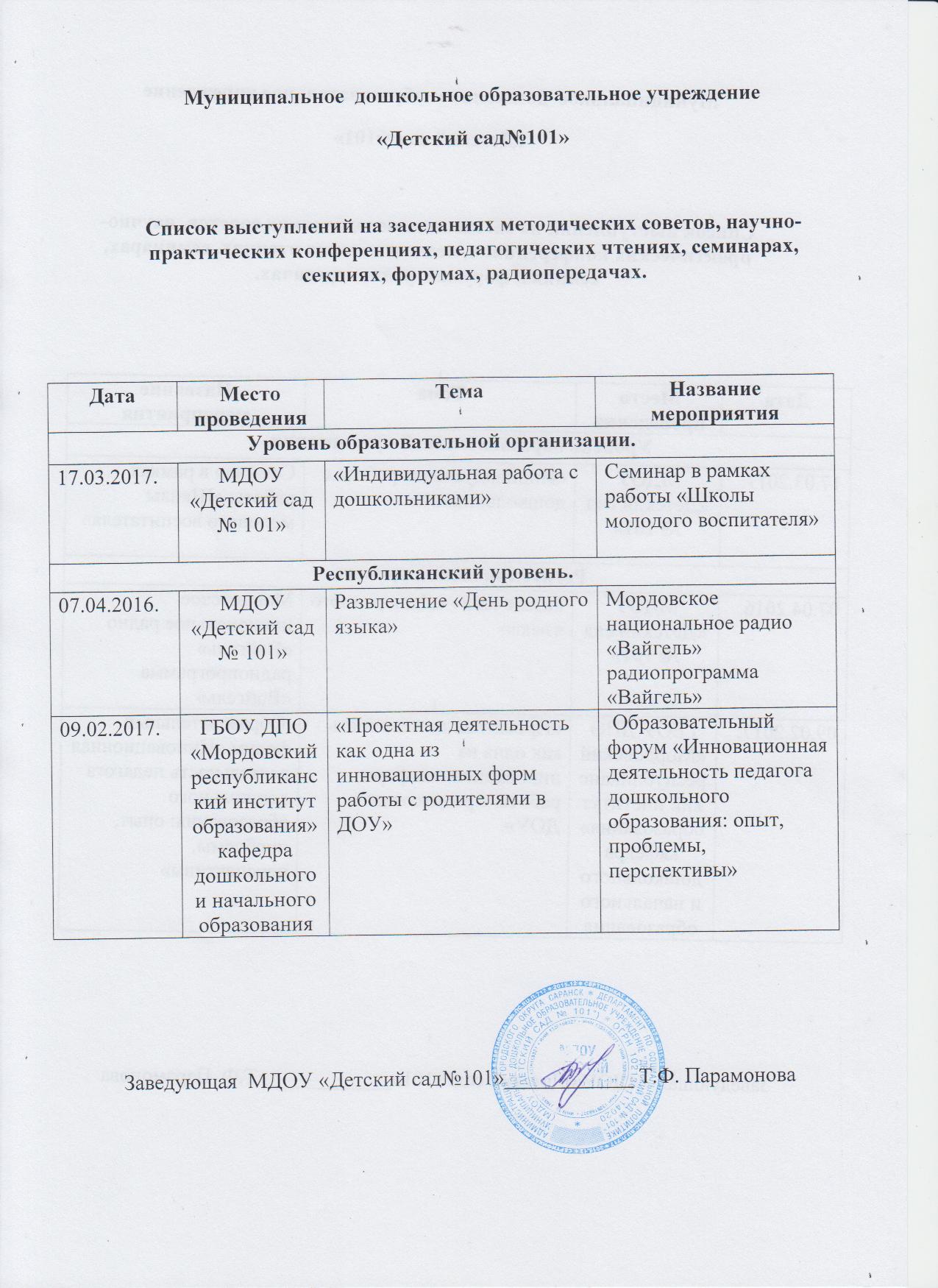 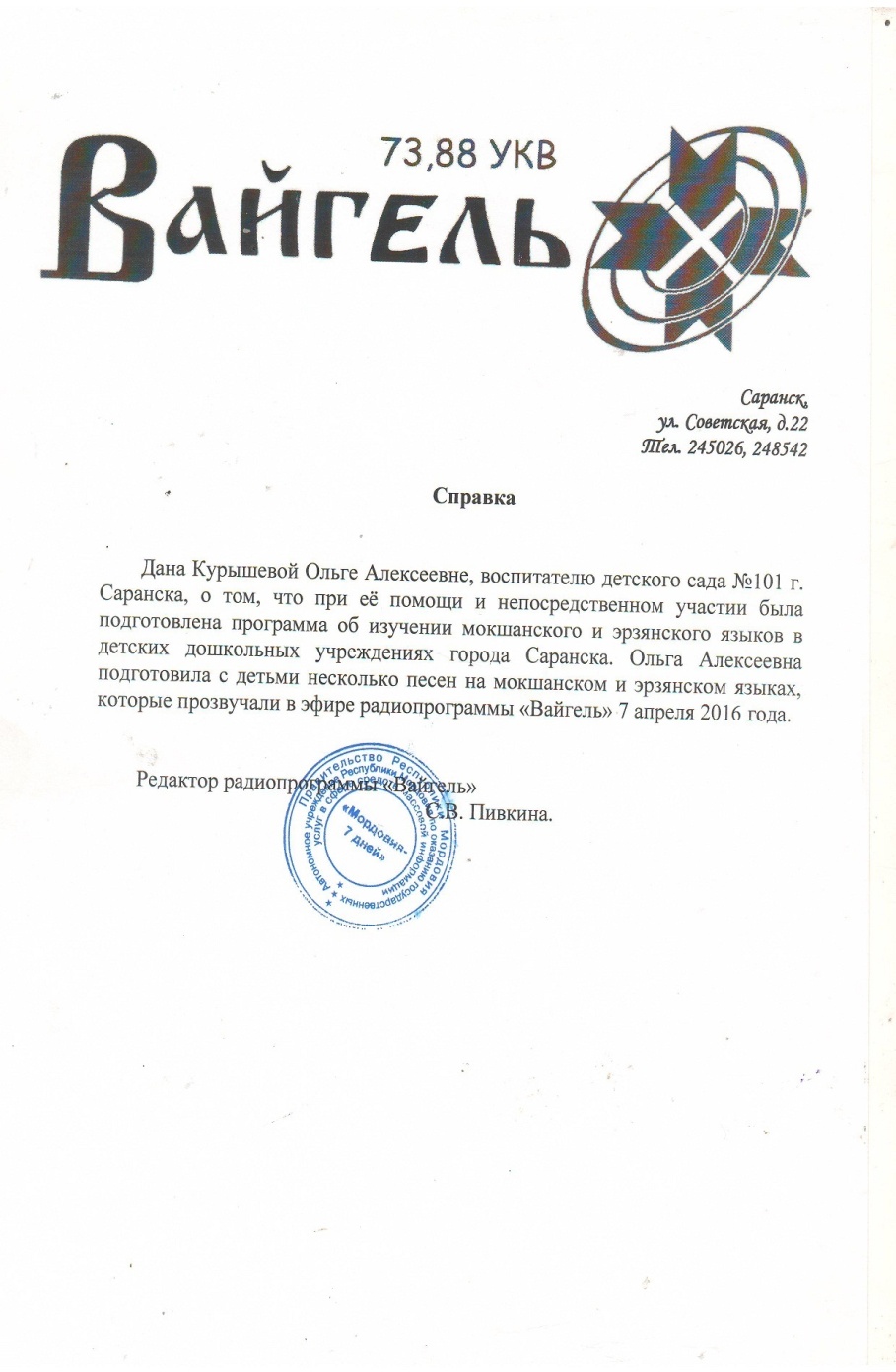 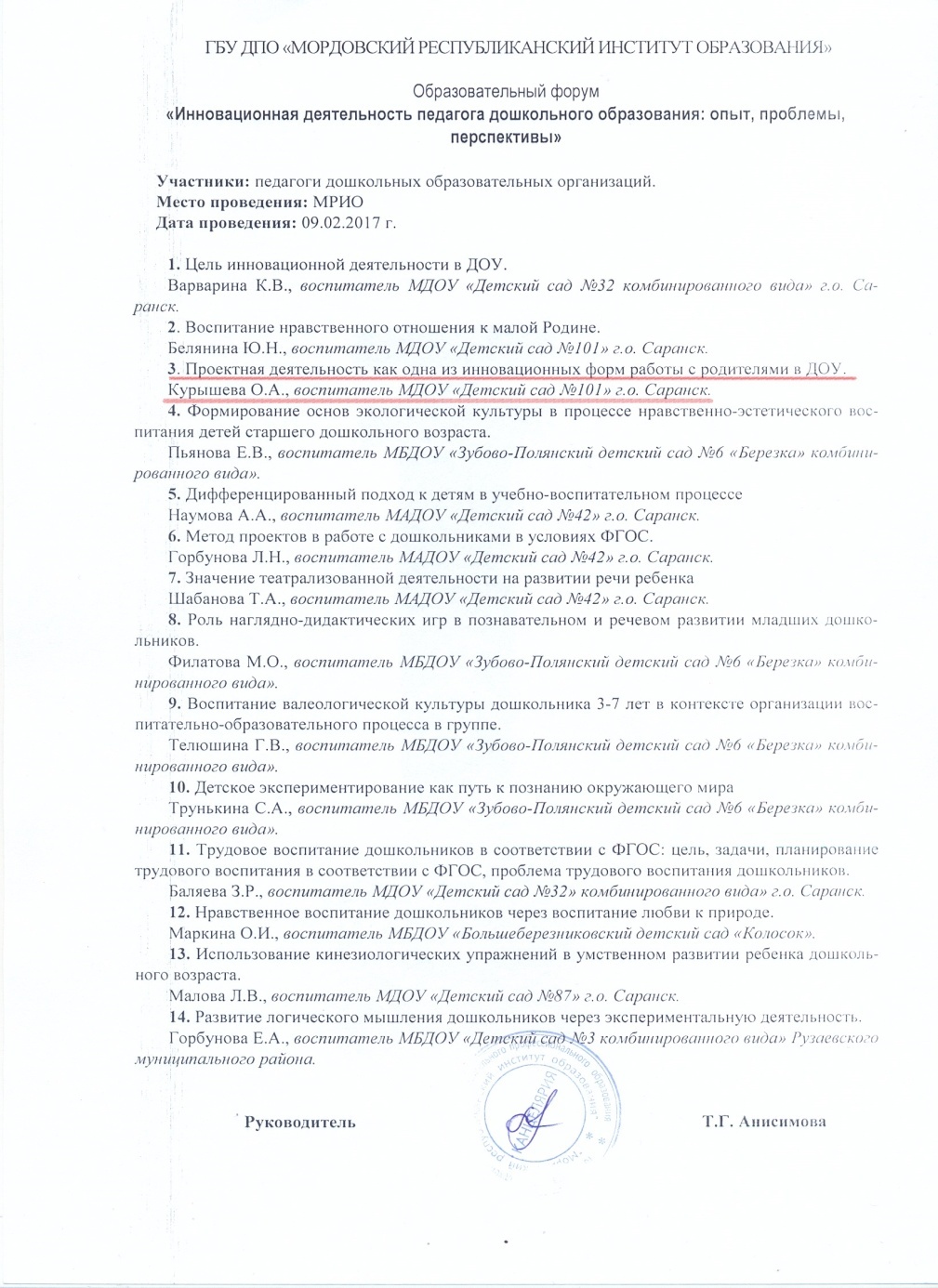 7. Проведение открытых занятий ,
                мастер - классов, мероприятий
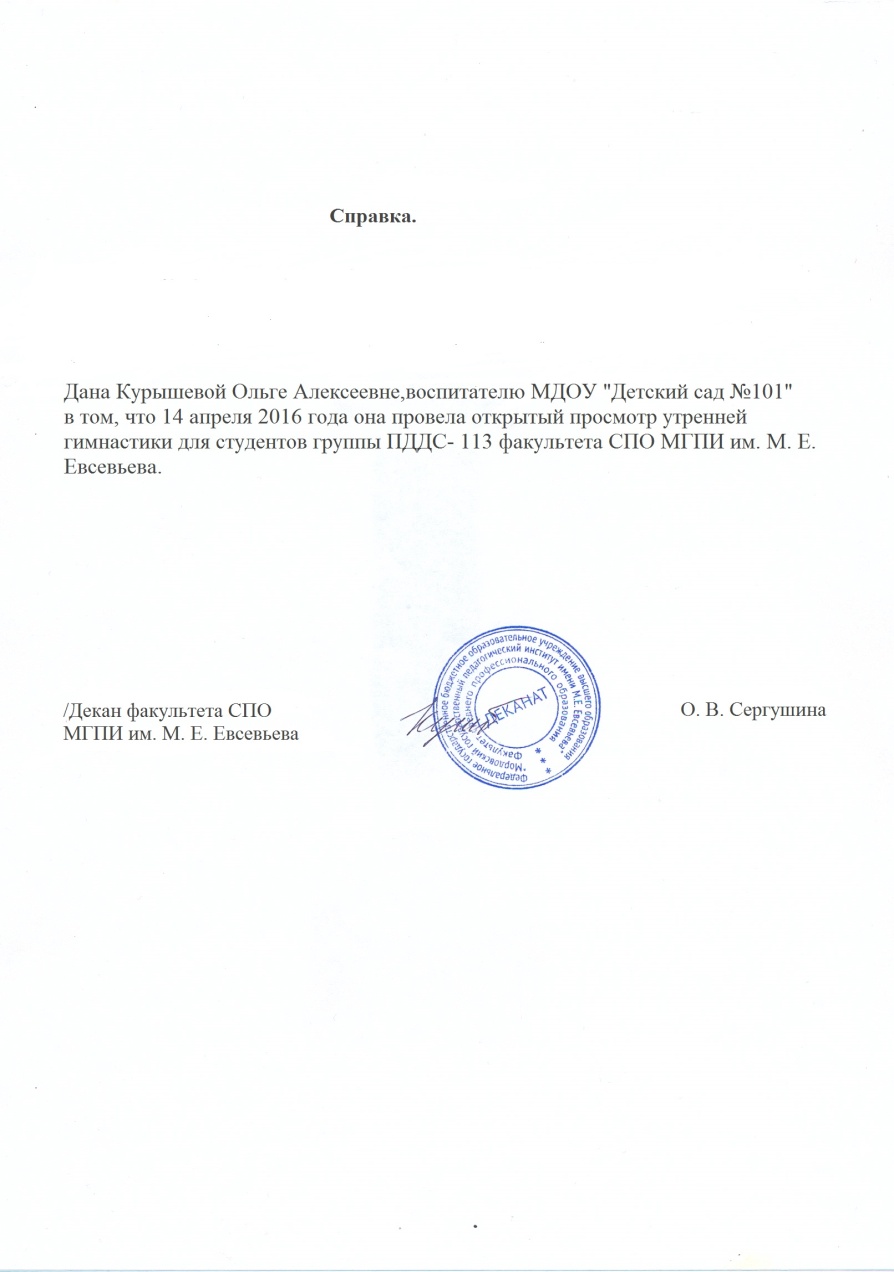 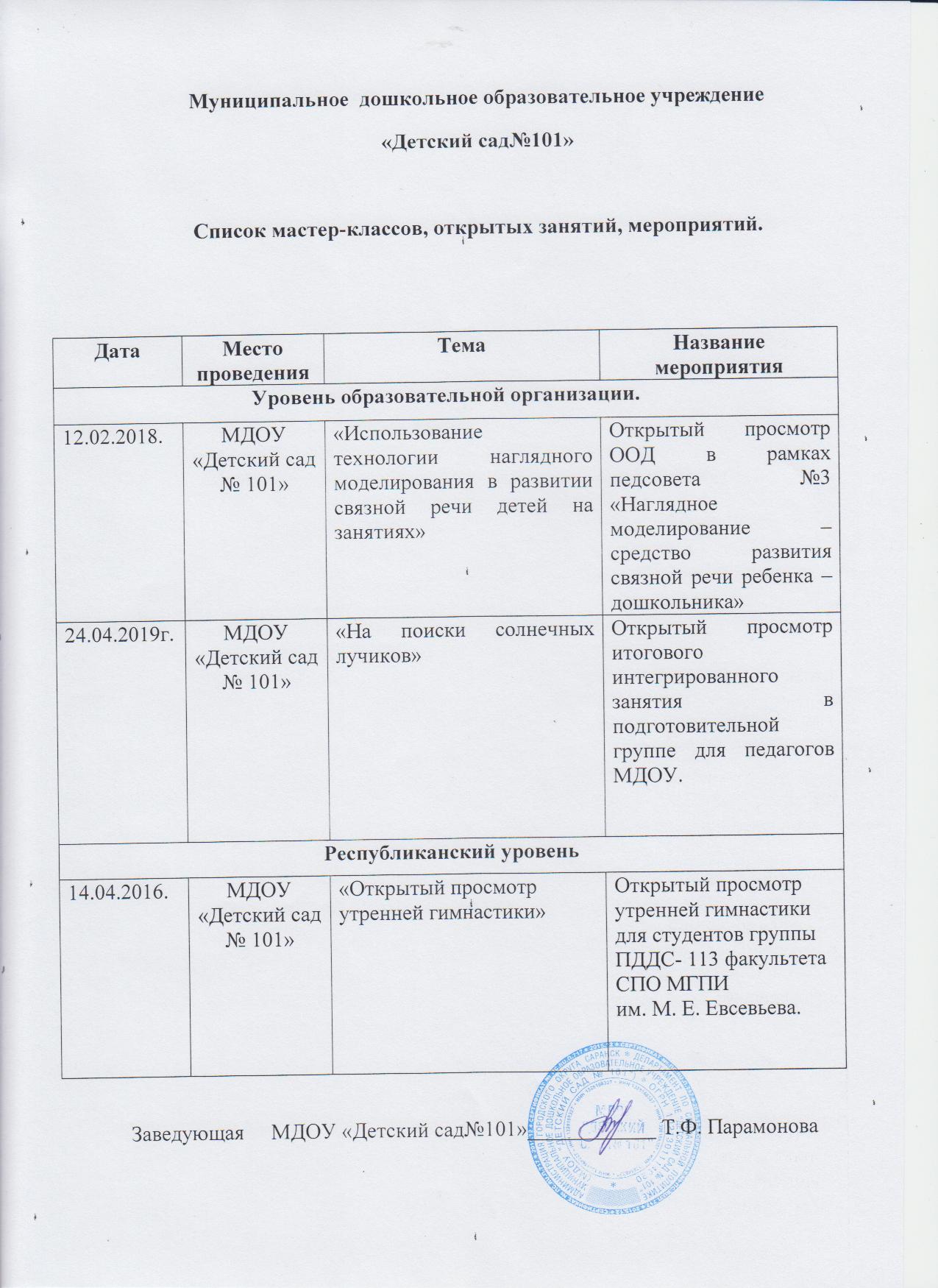 8. Экспертная  деятельность.
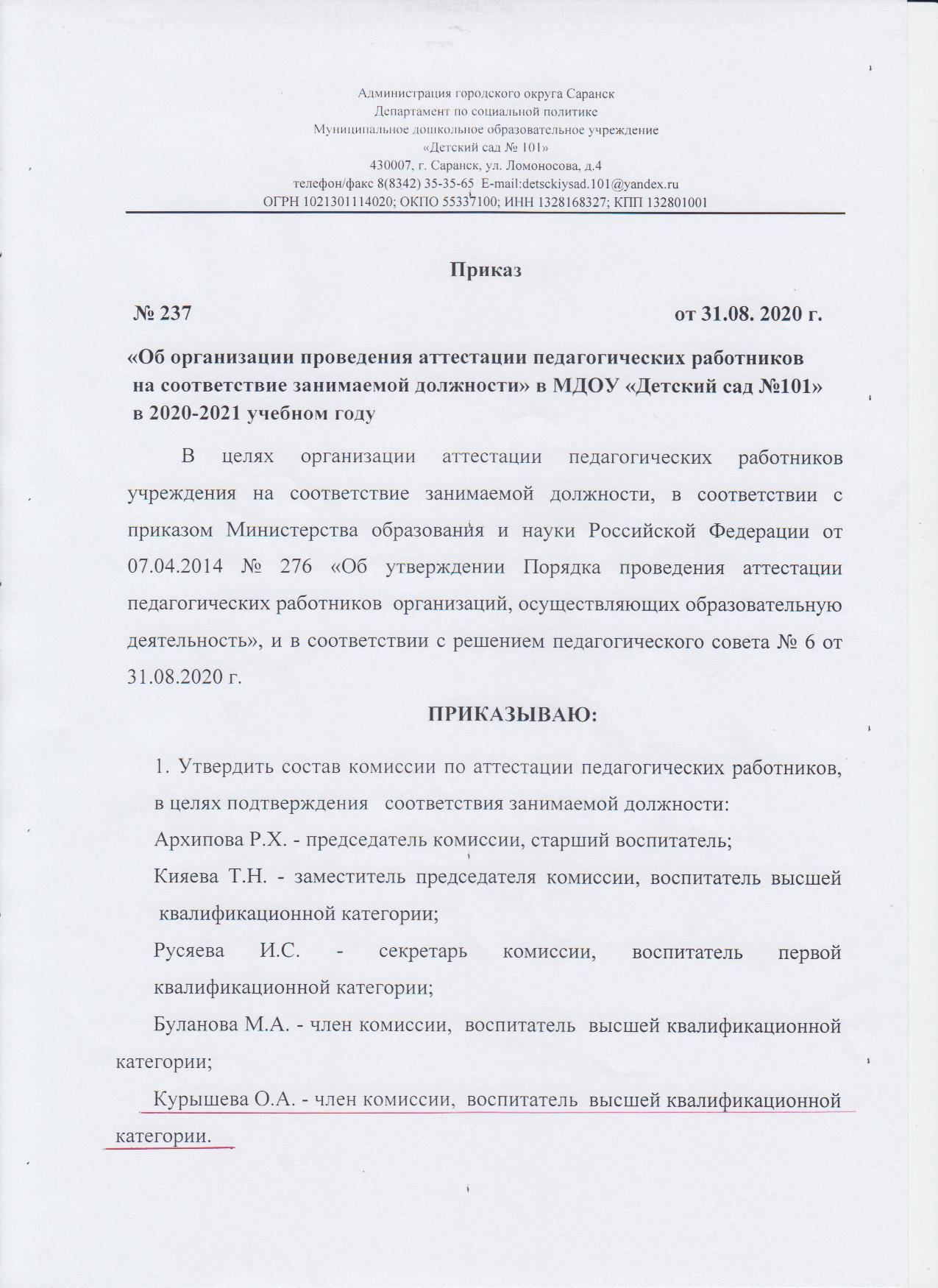 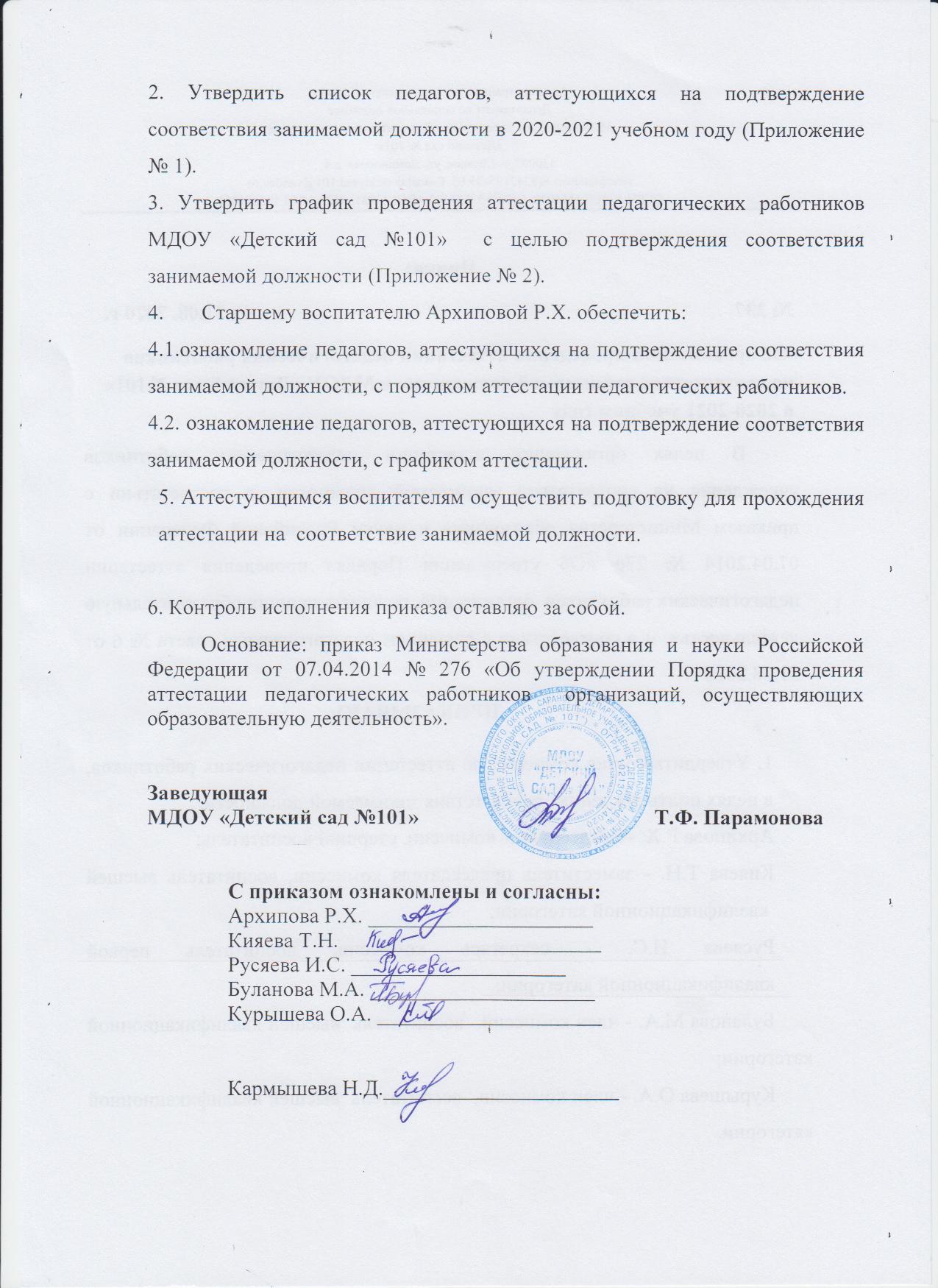 9. Общественно-педагогическая  активность педагога :  участие в комиссиях, педагогических сообществах, в жюри  конкурсов.
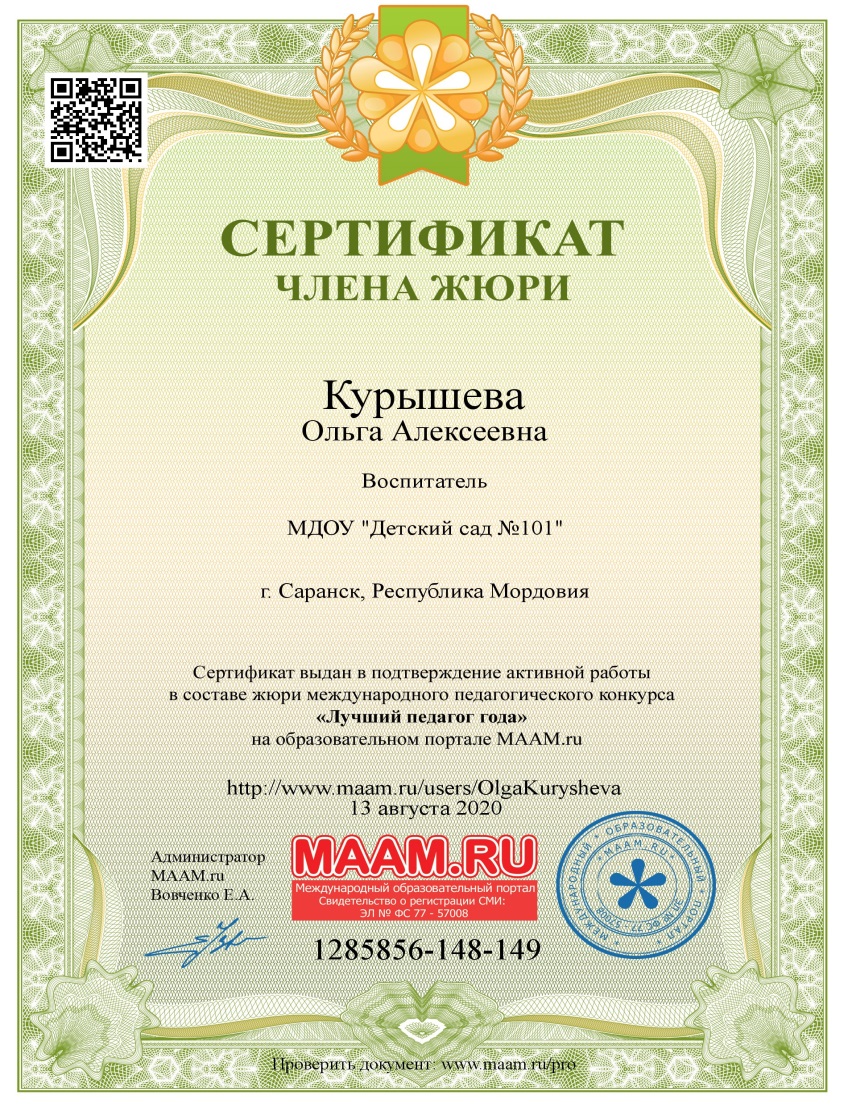 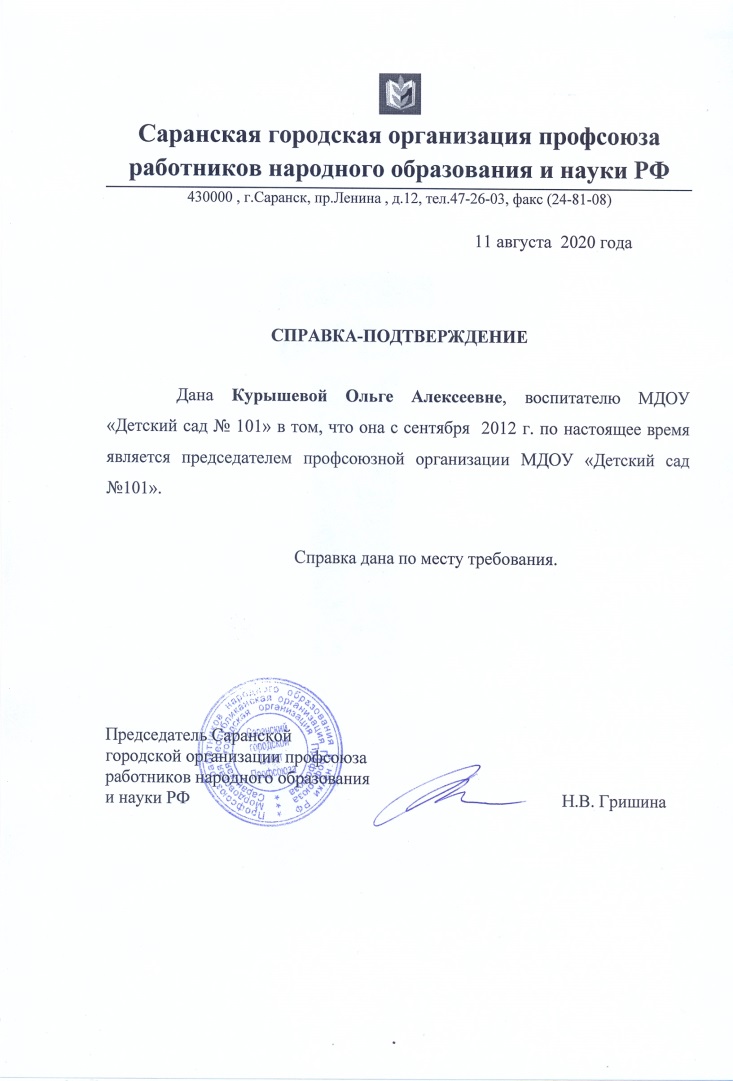 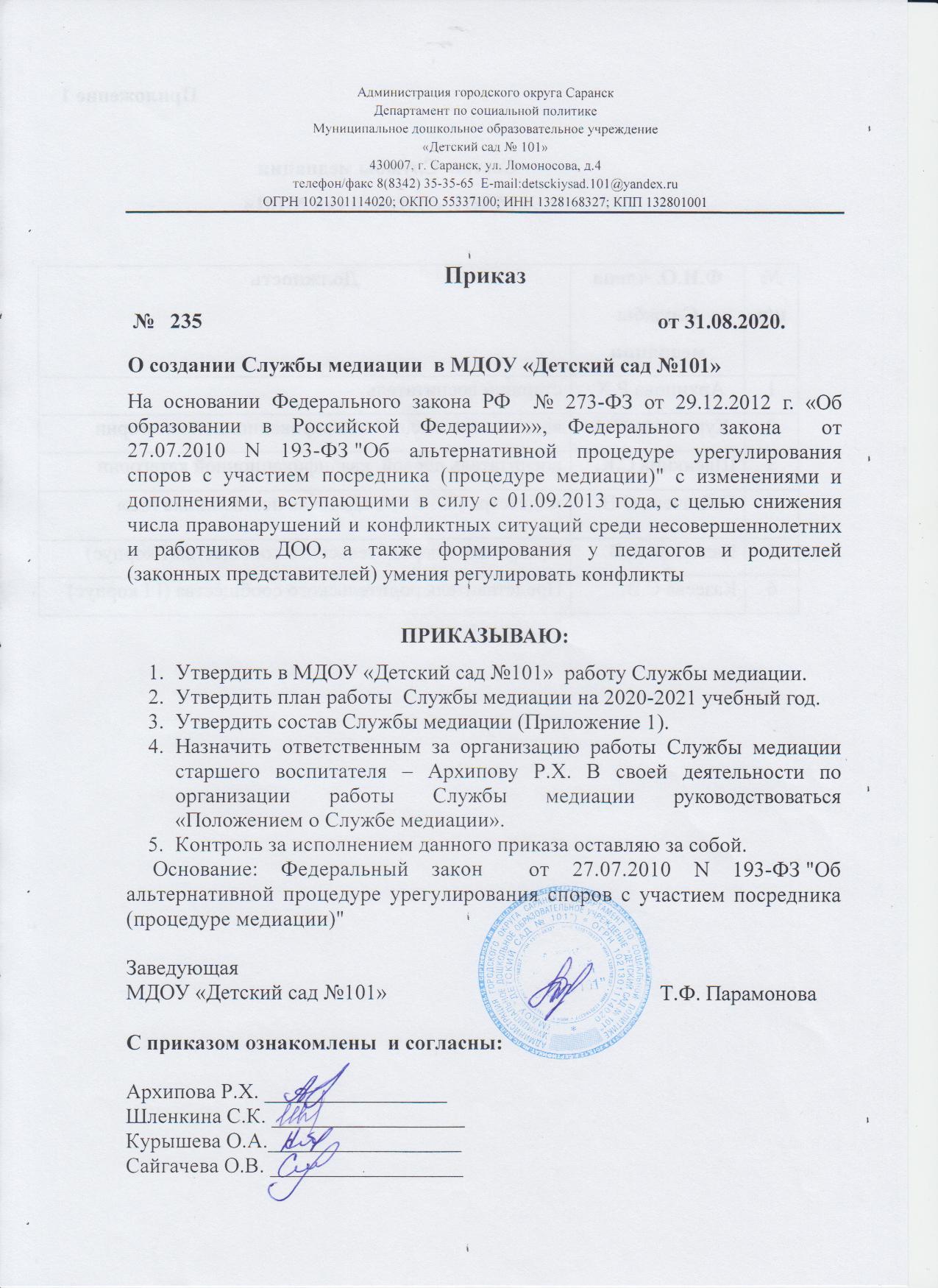 10. Позитивные результаты работы c воспитанниками
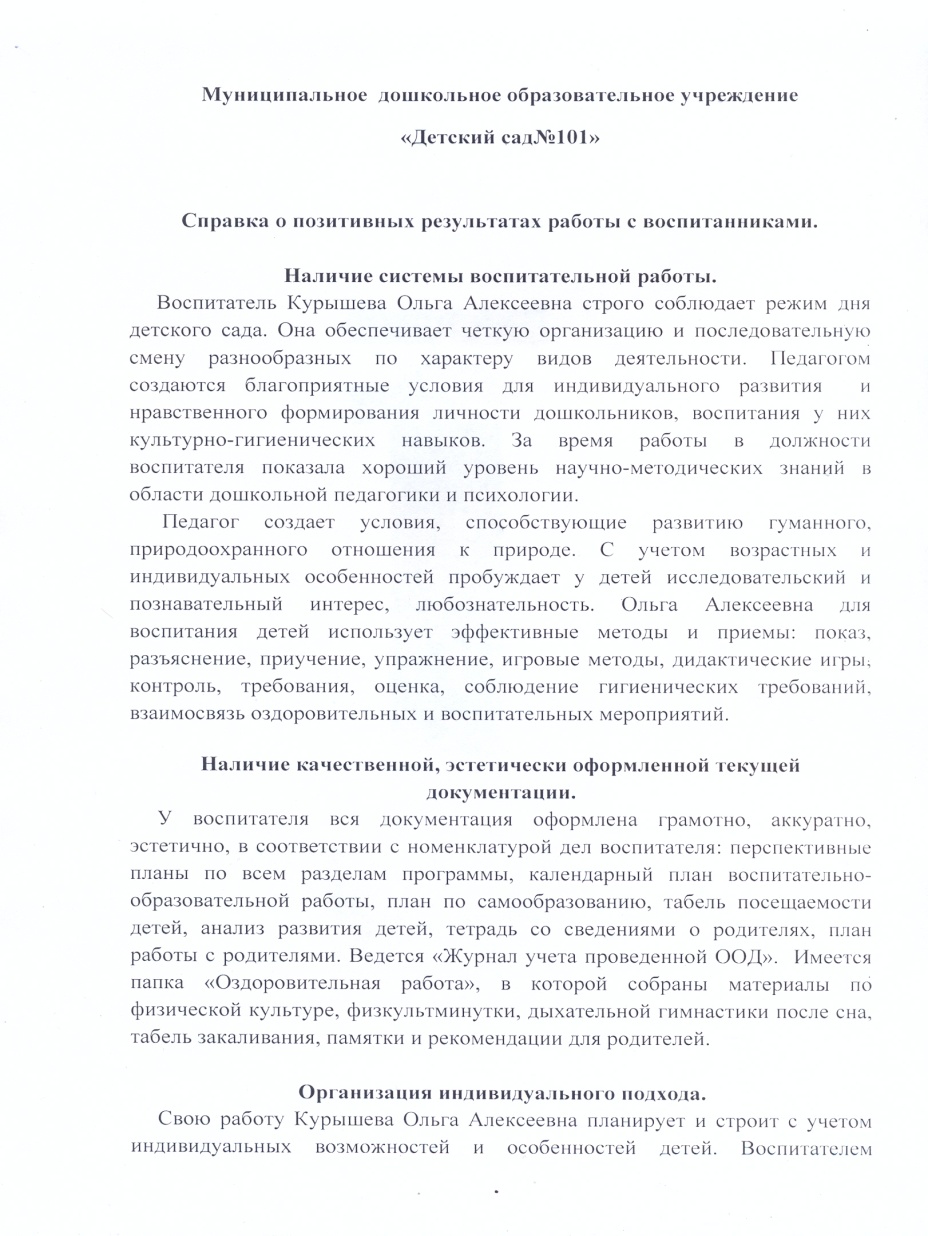 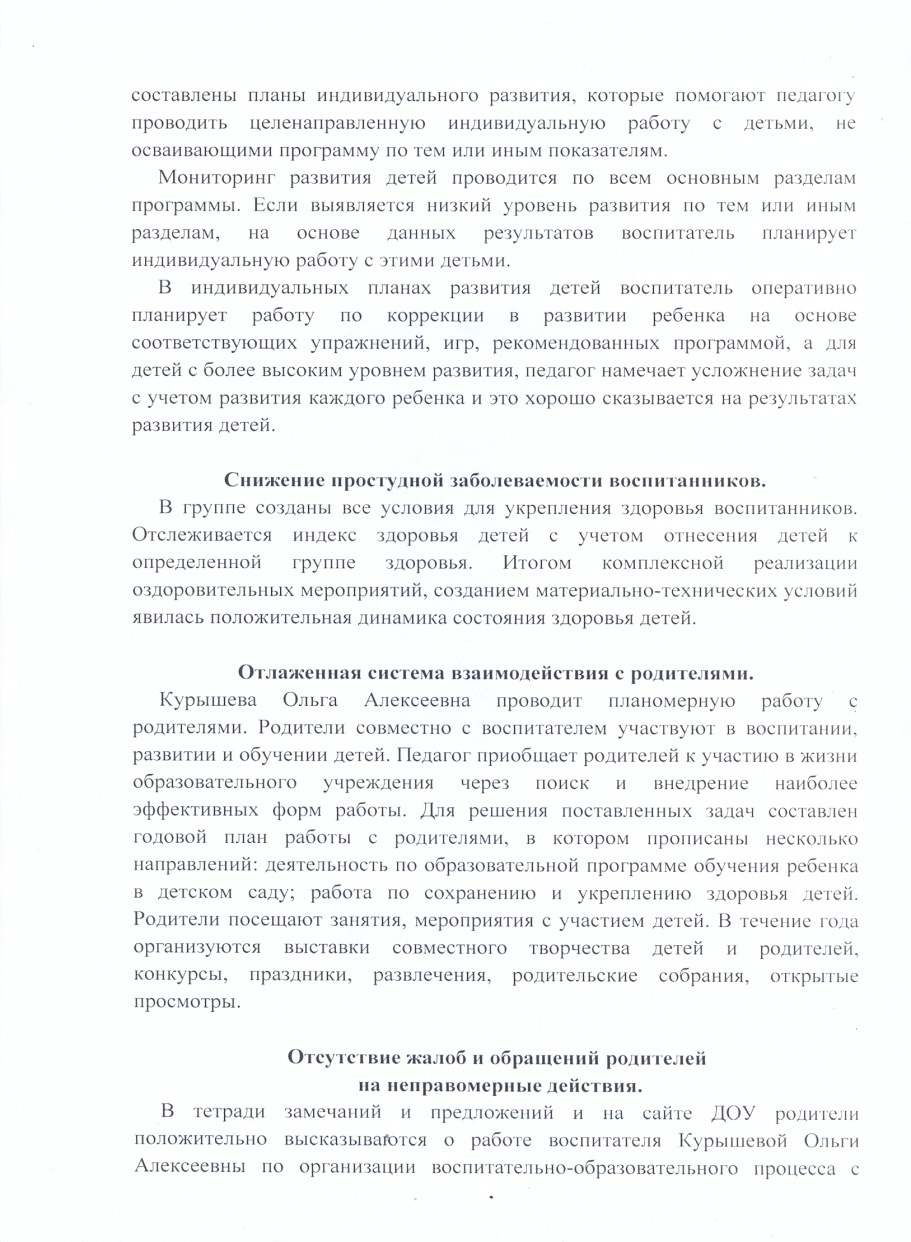 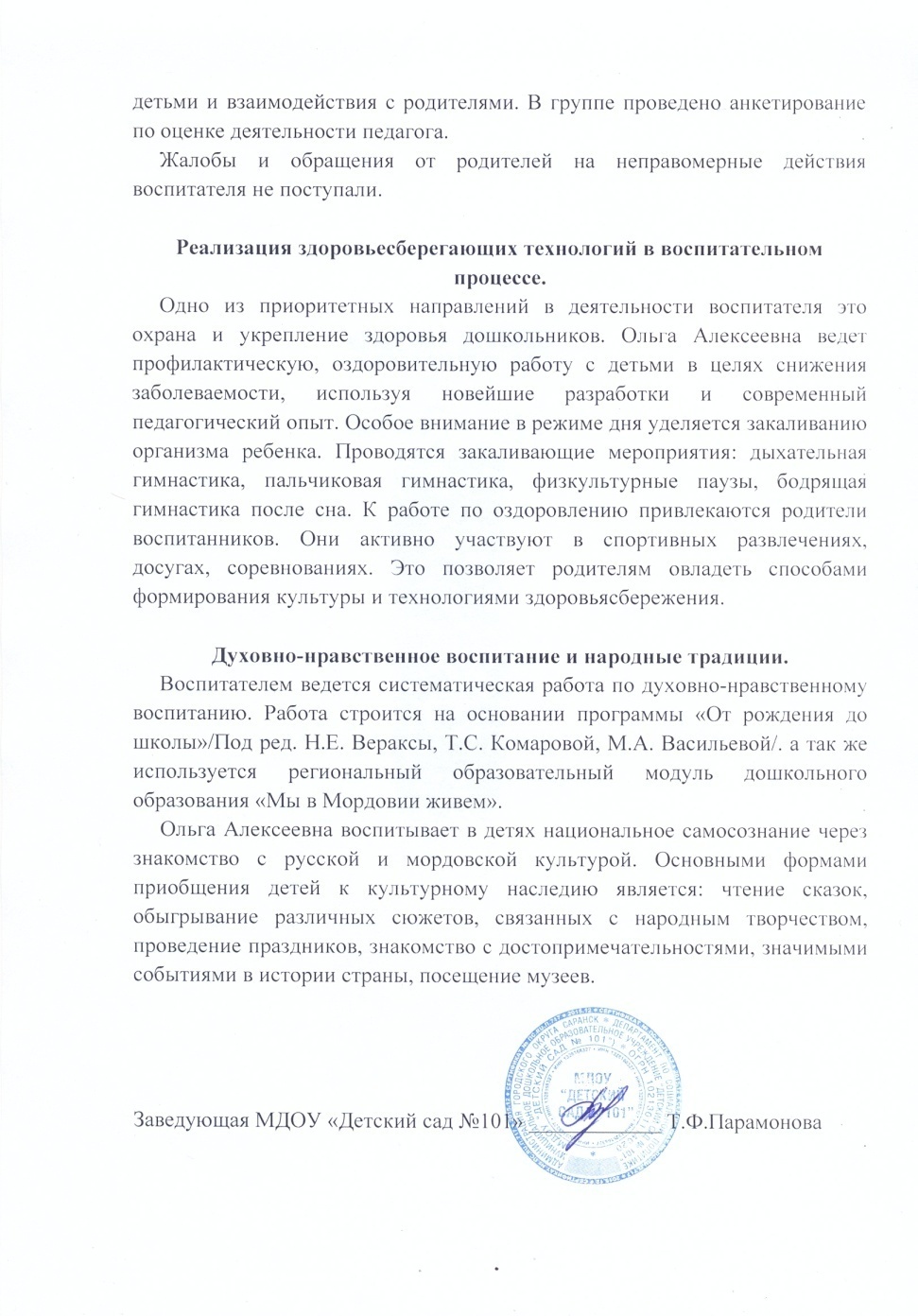 11. Качество взаимодействия с родителями.
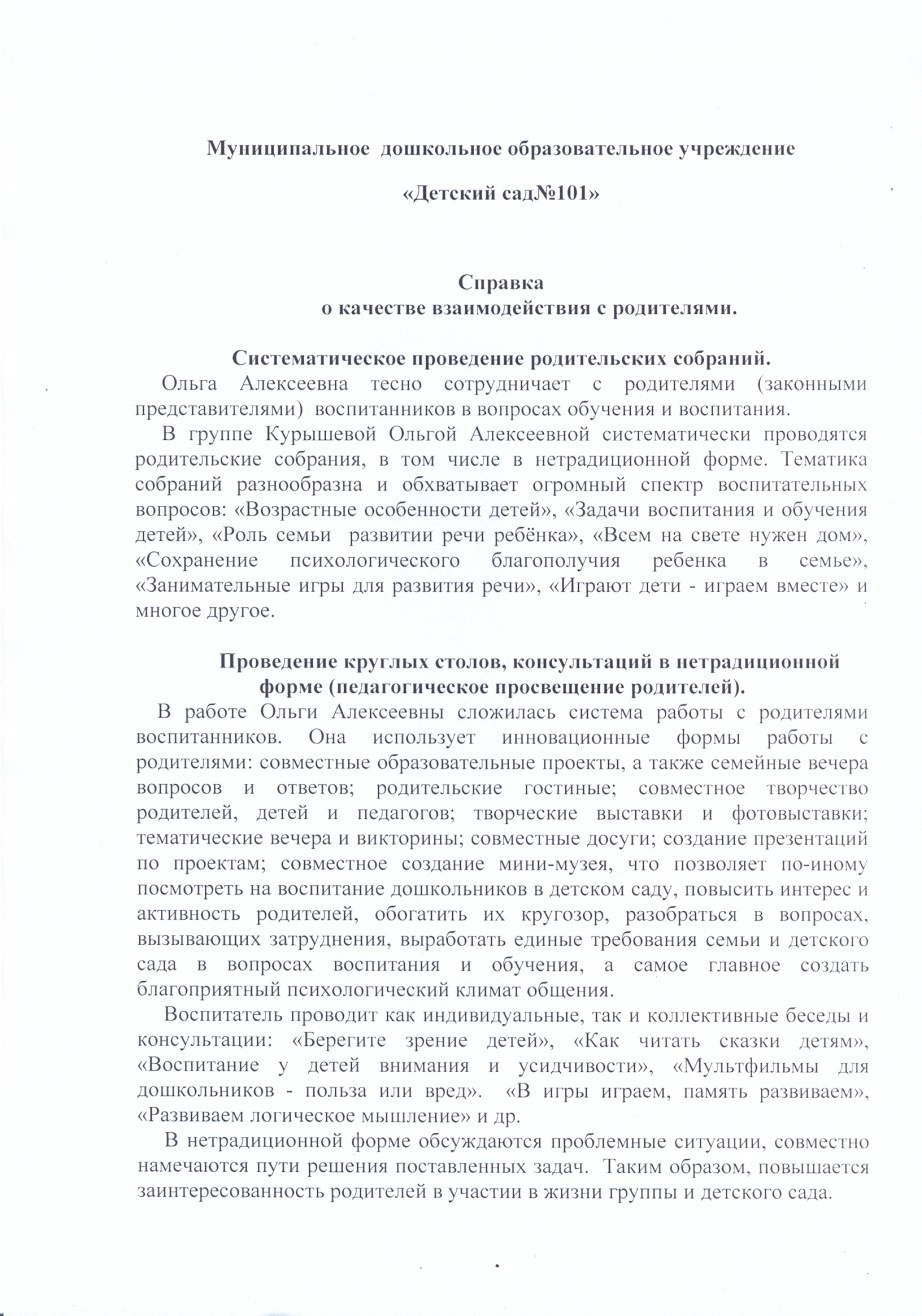 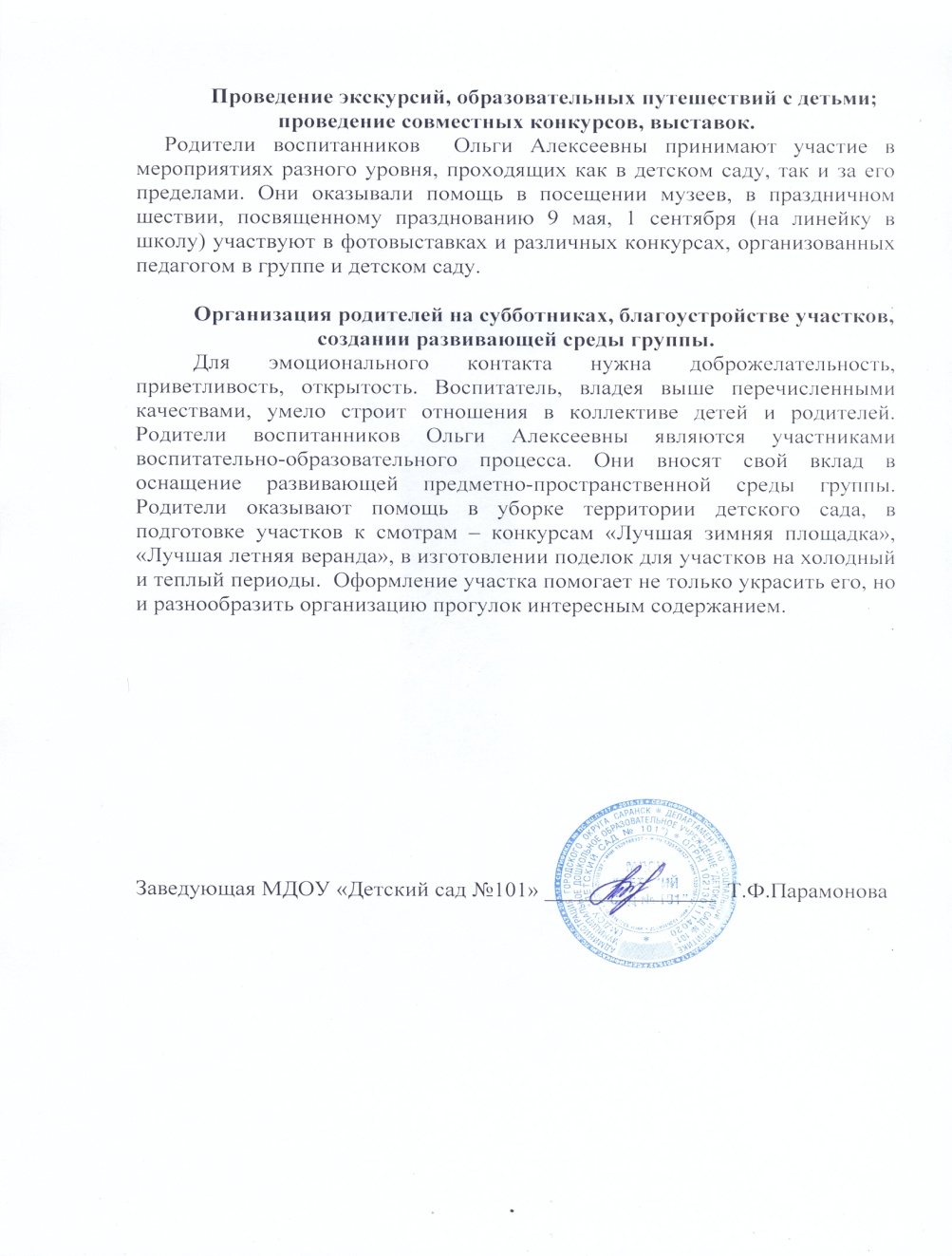 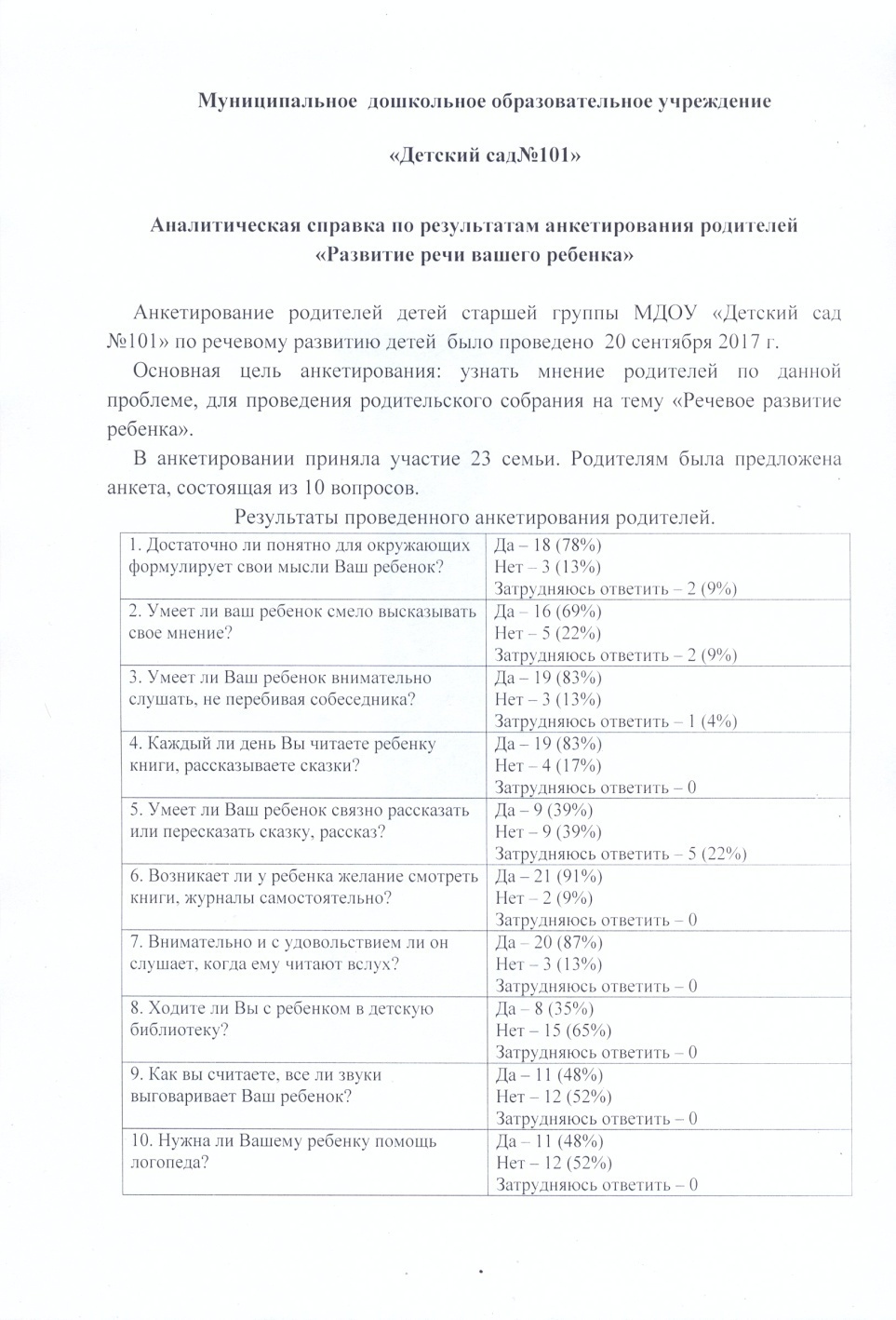 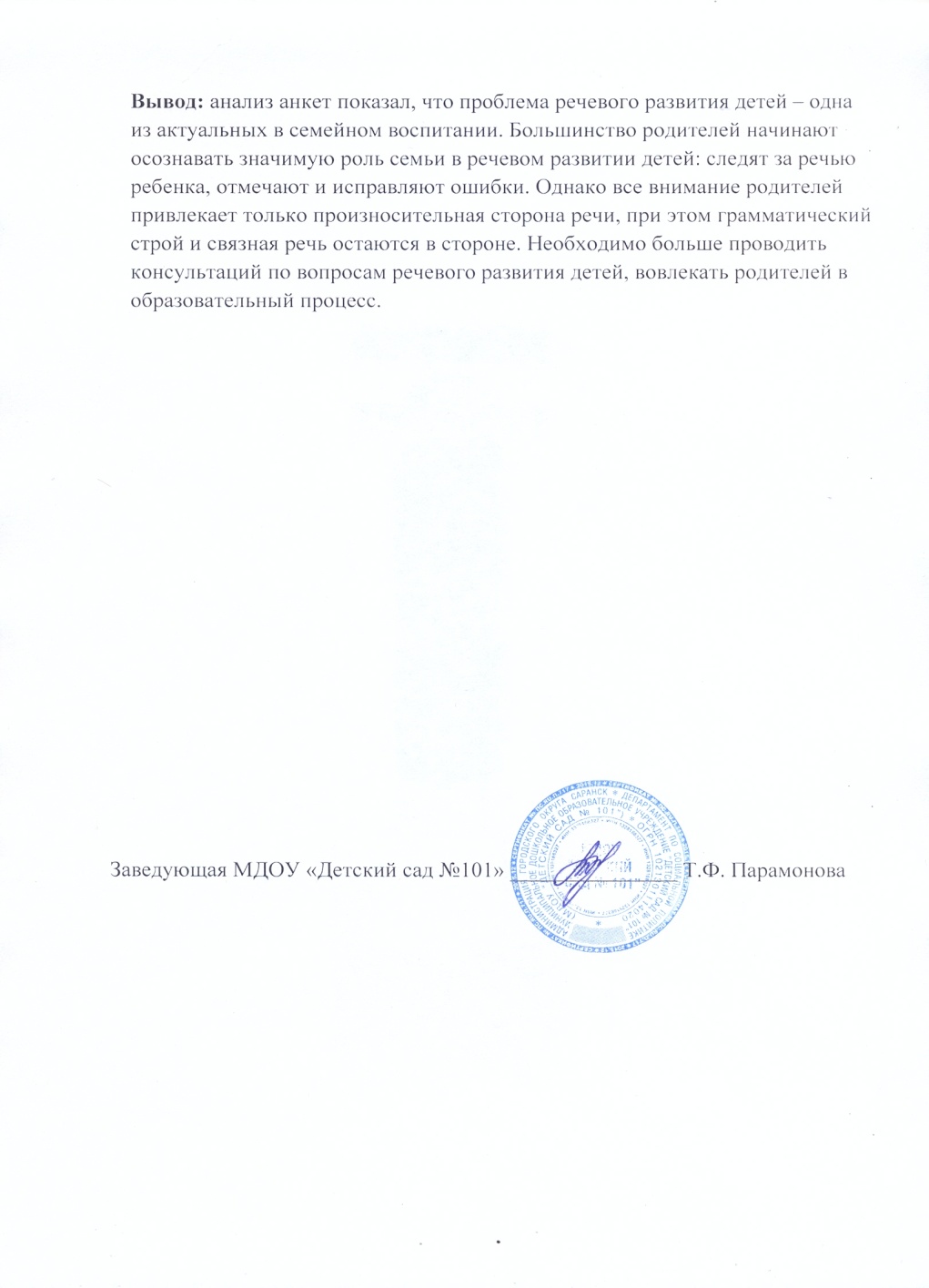 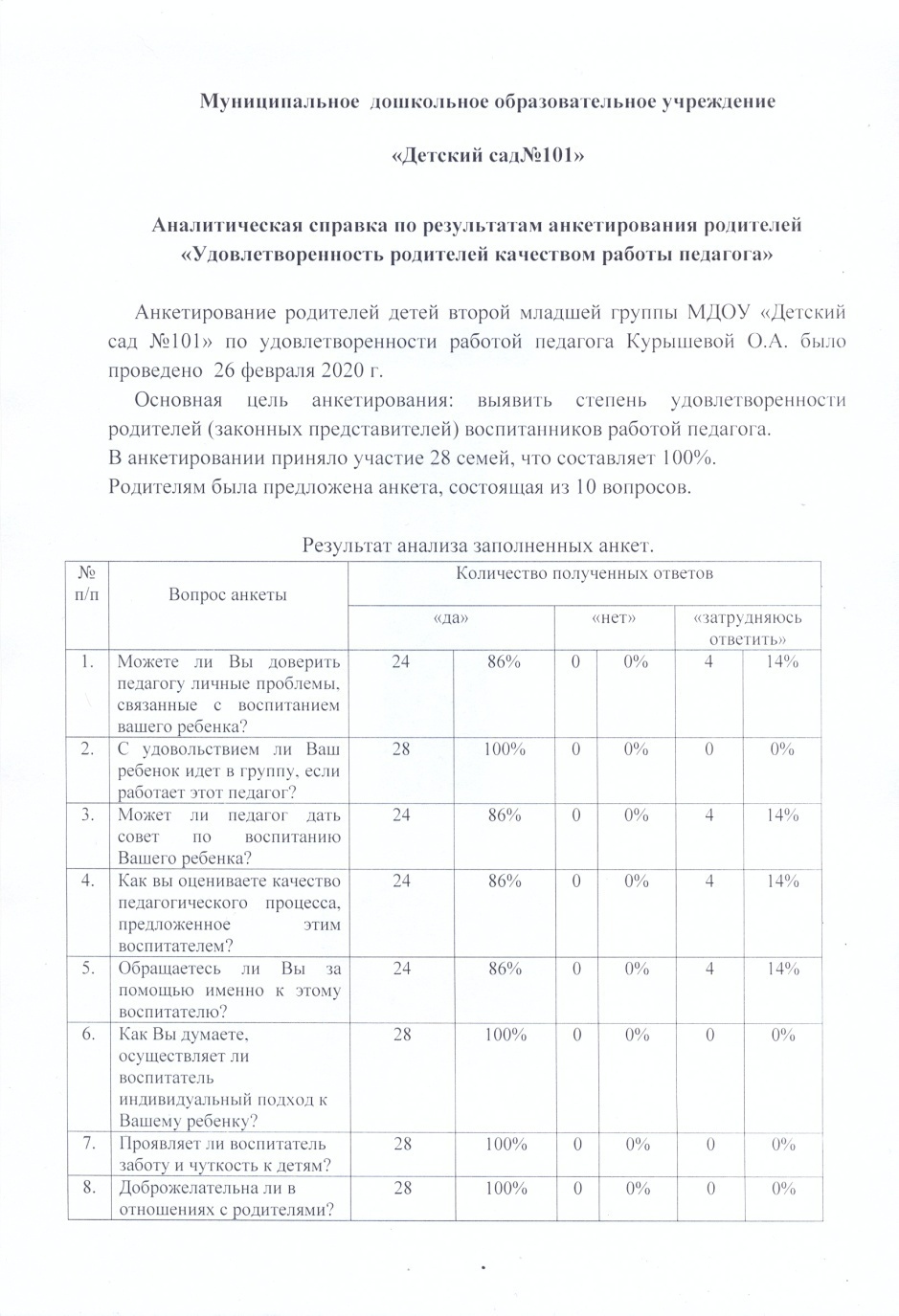 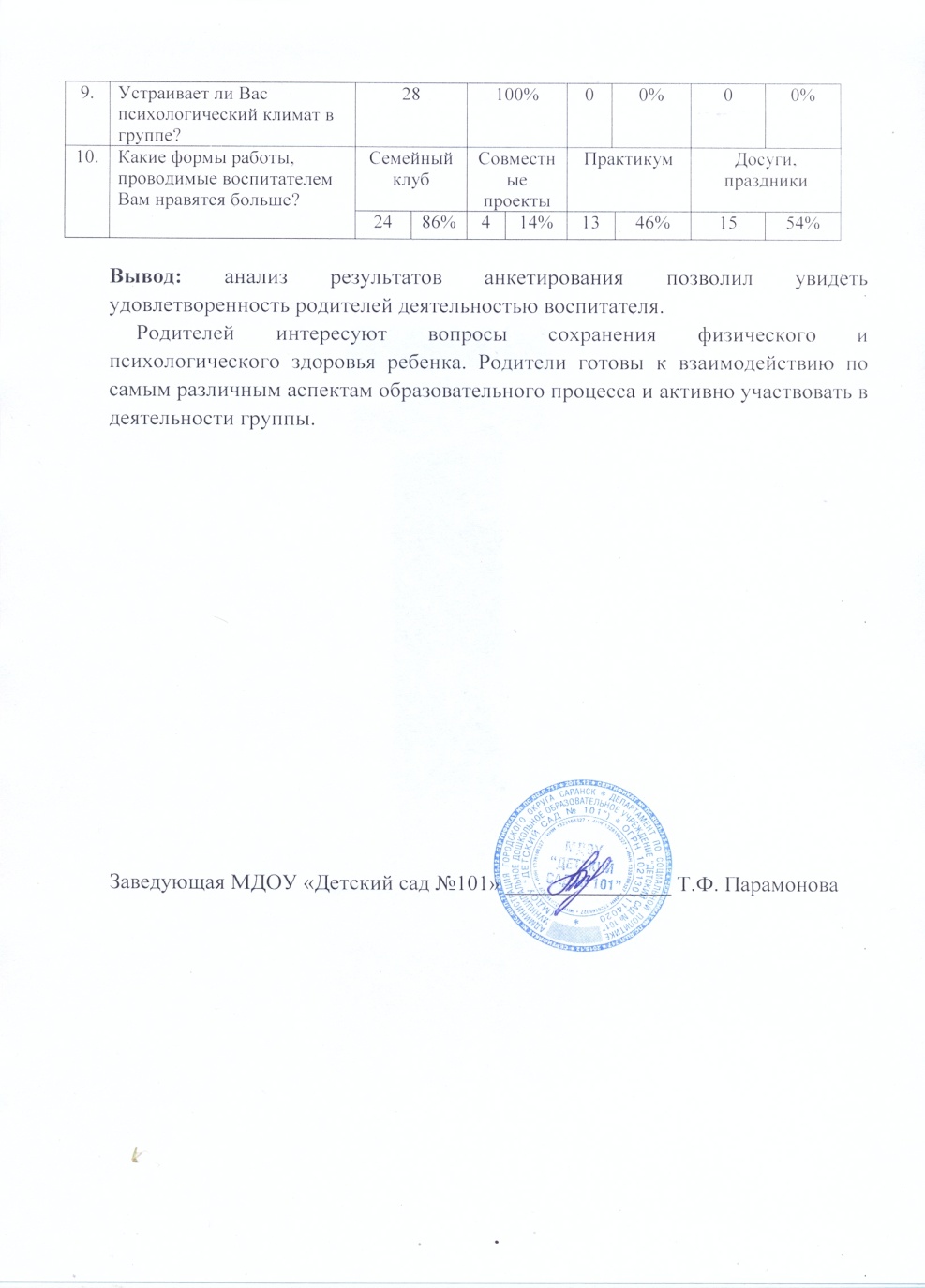 12. Работа с детьми из социально- неблагополучных семей.
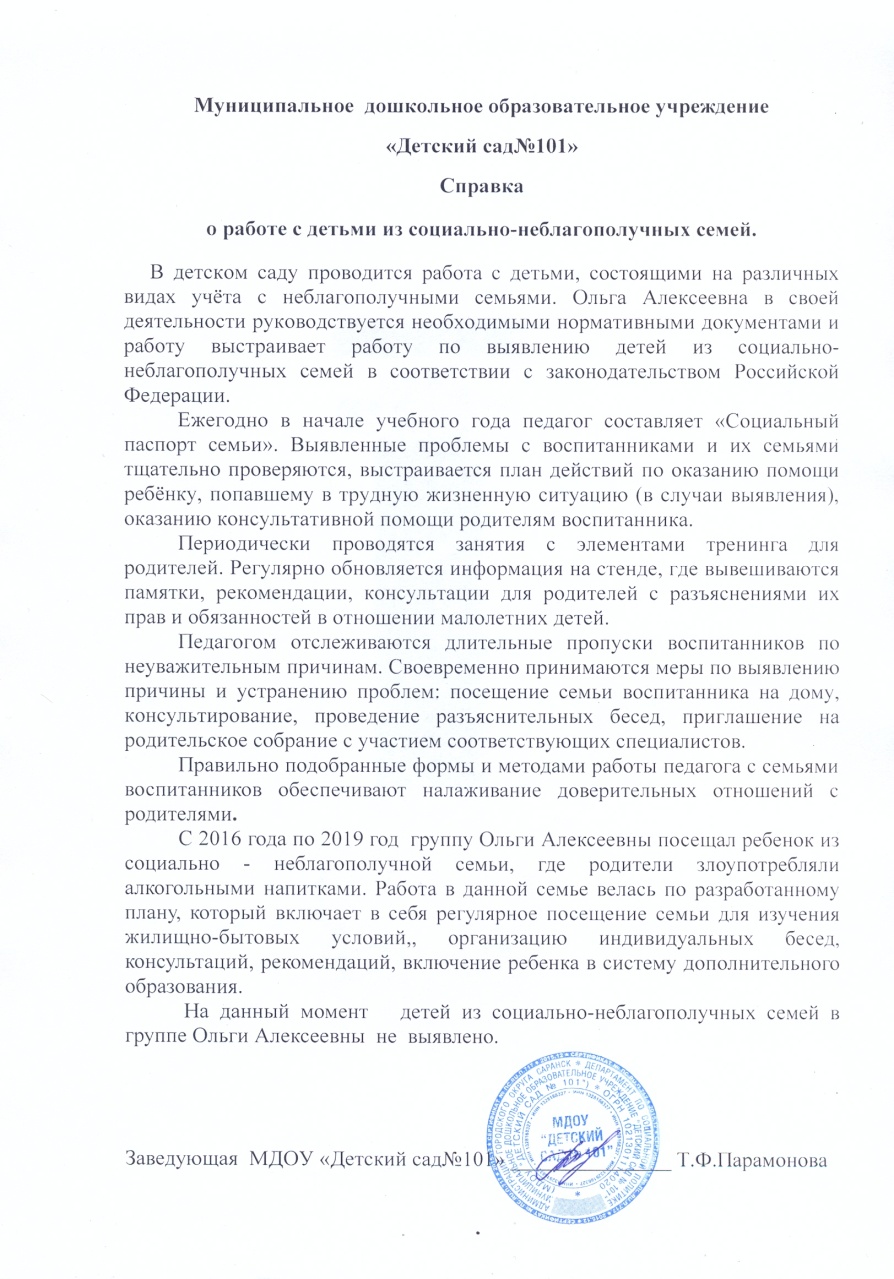 13. Участие  педагога 
в профессиональных  
  конкурсах
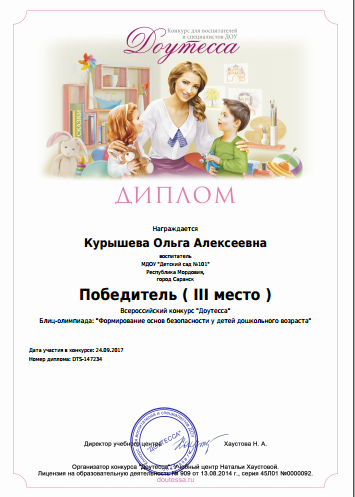 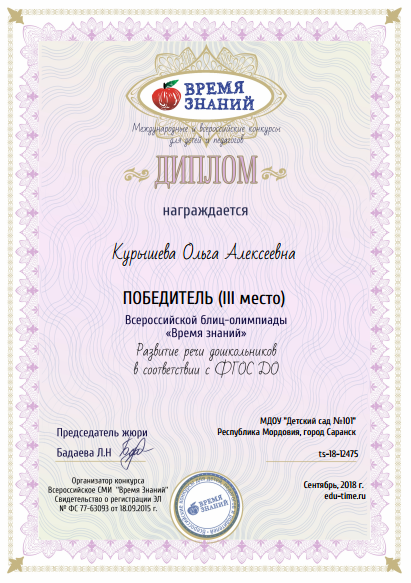 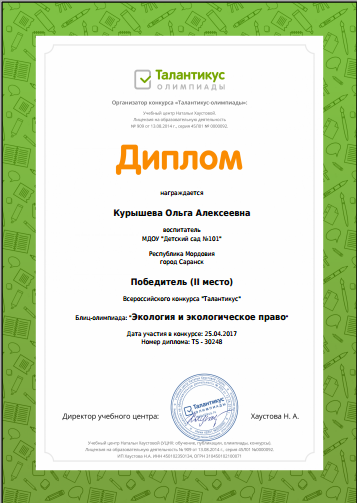 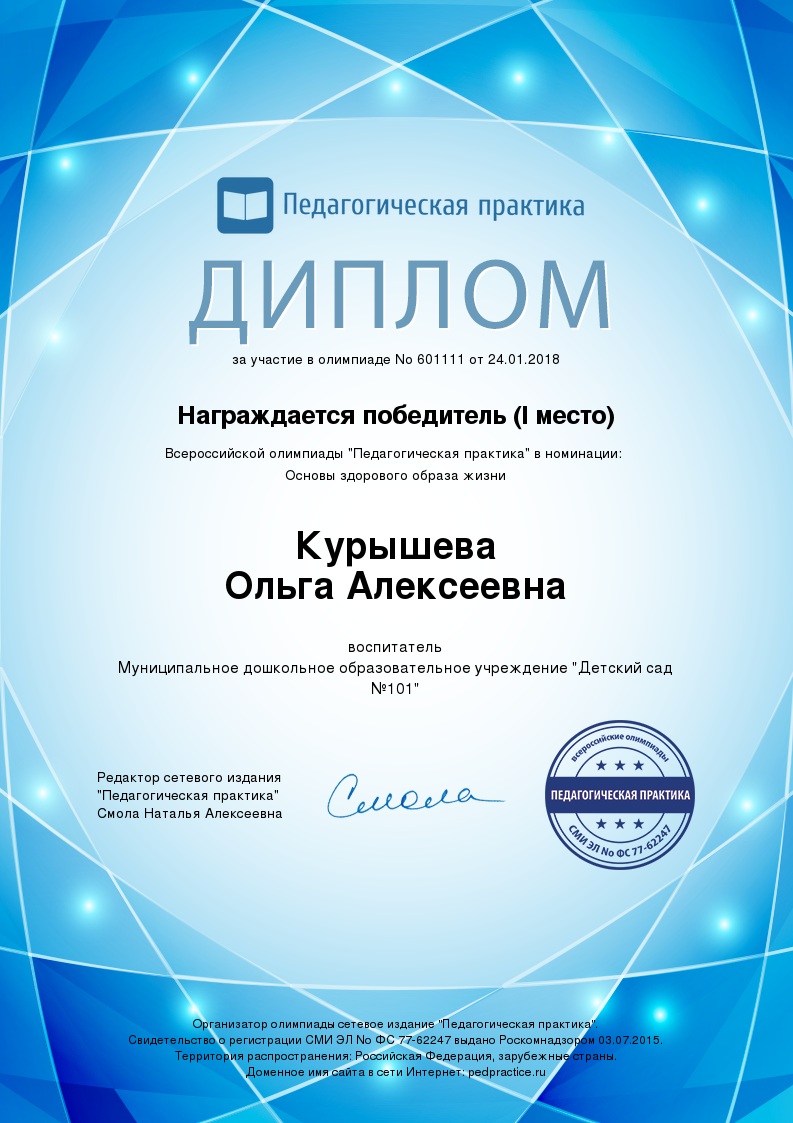 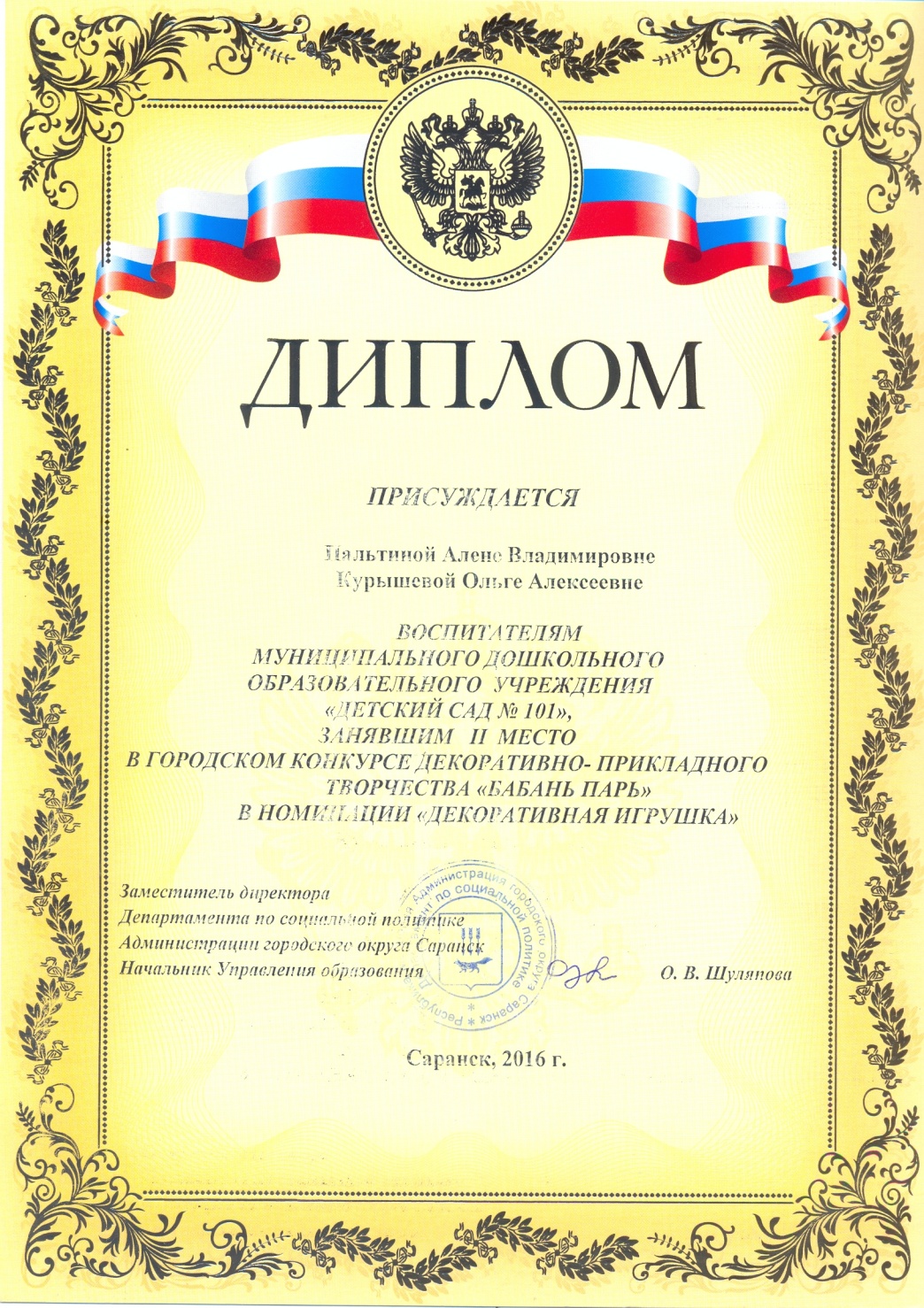 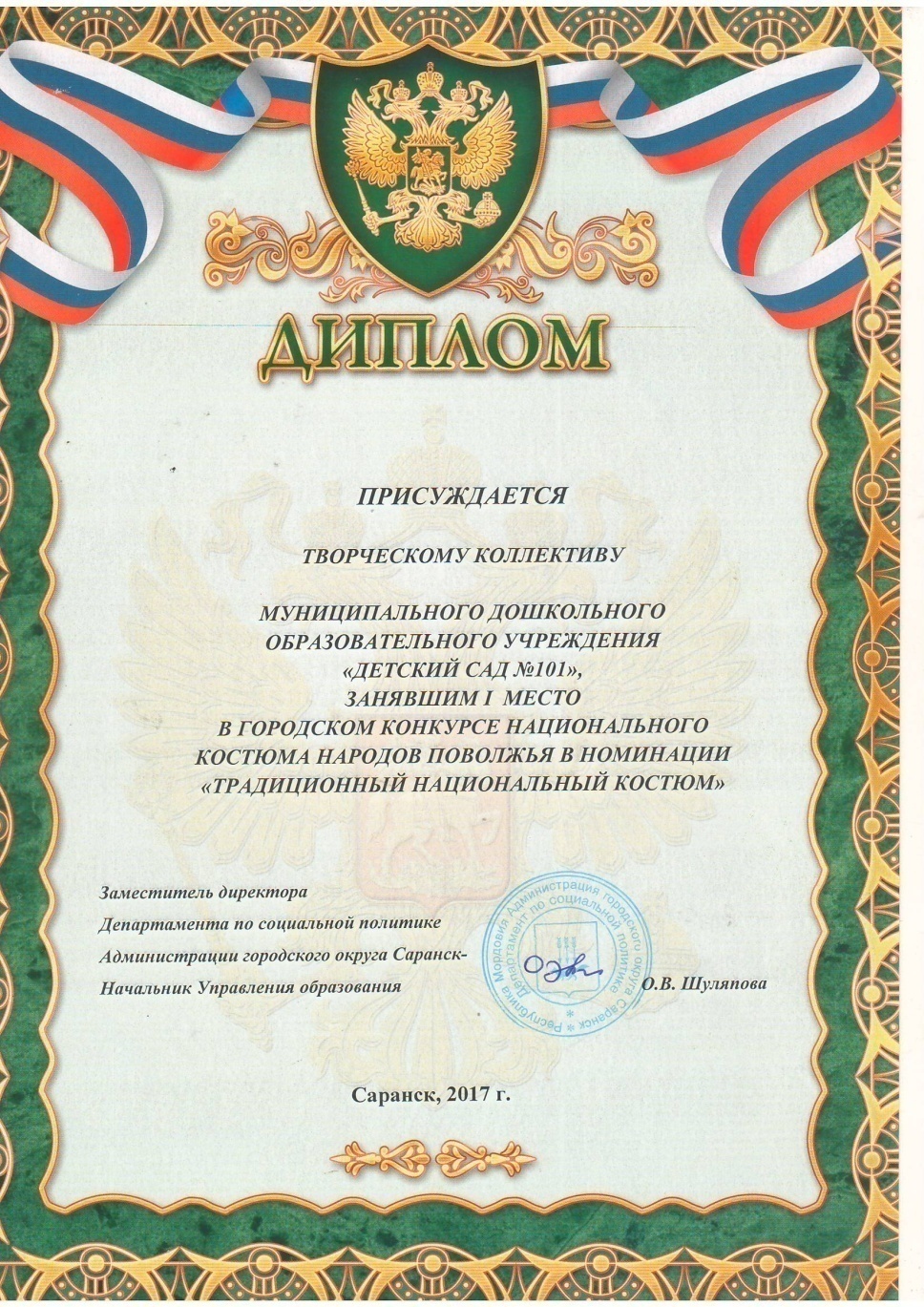 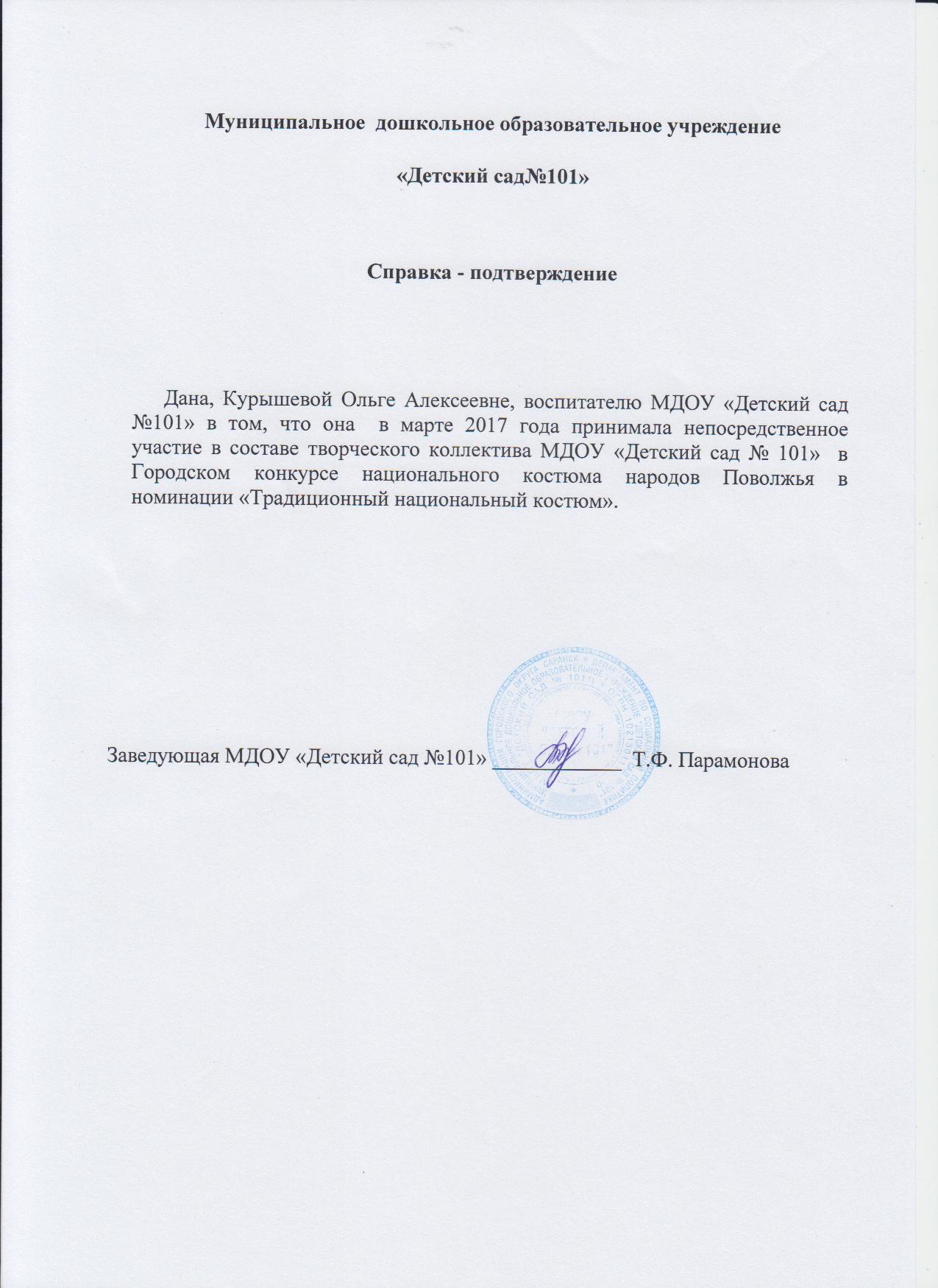 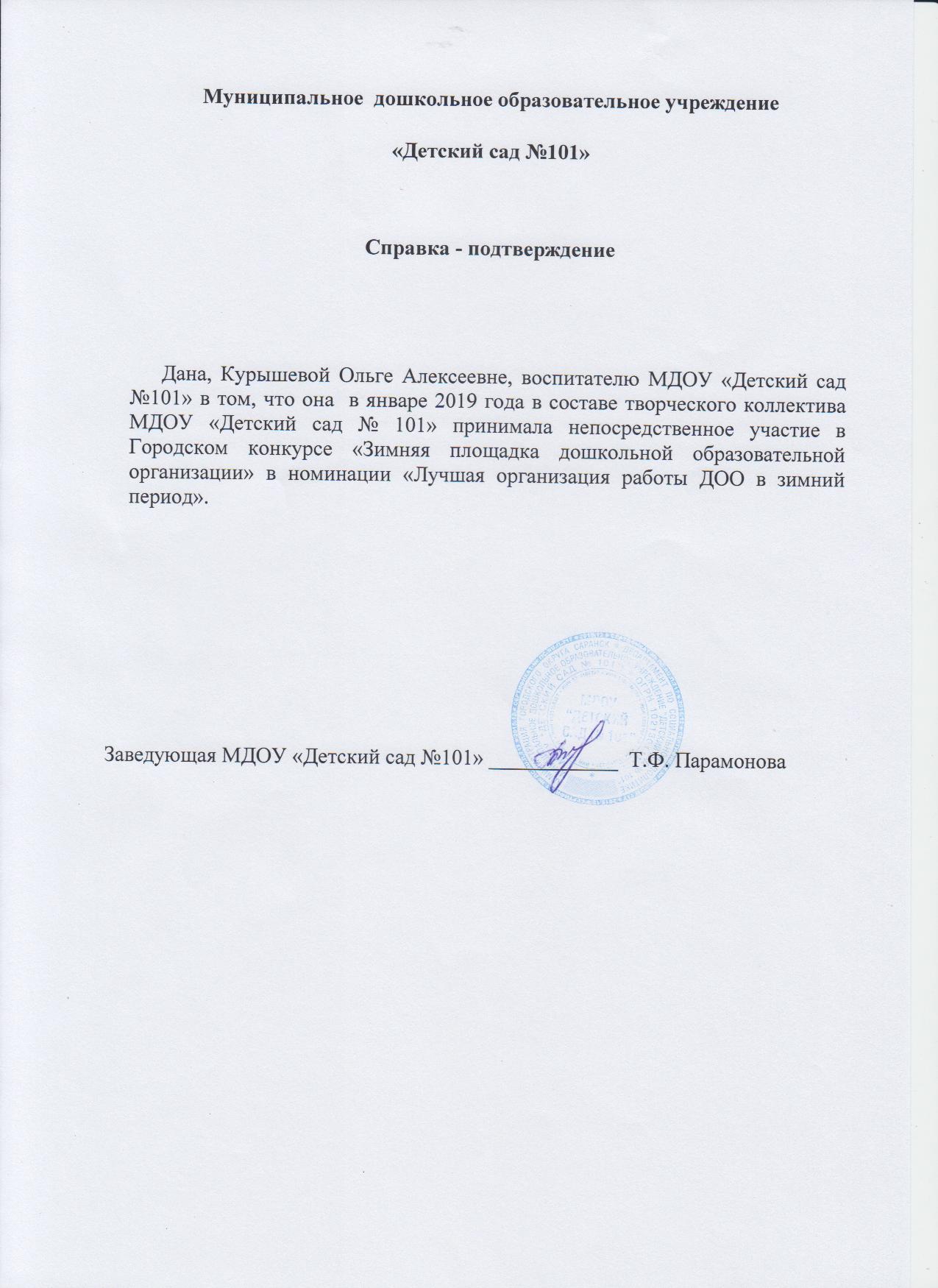 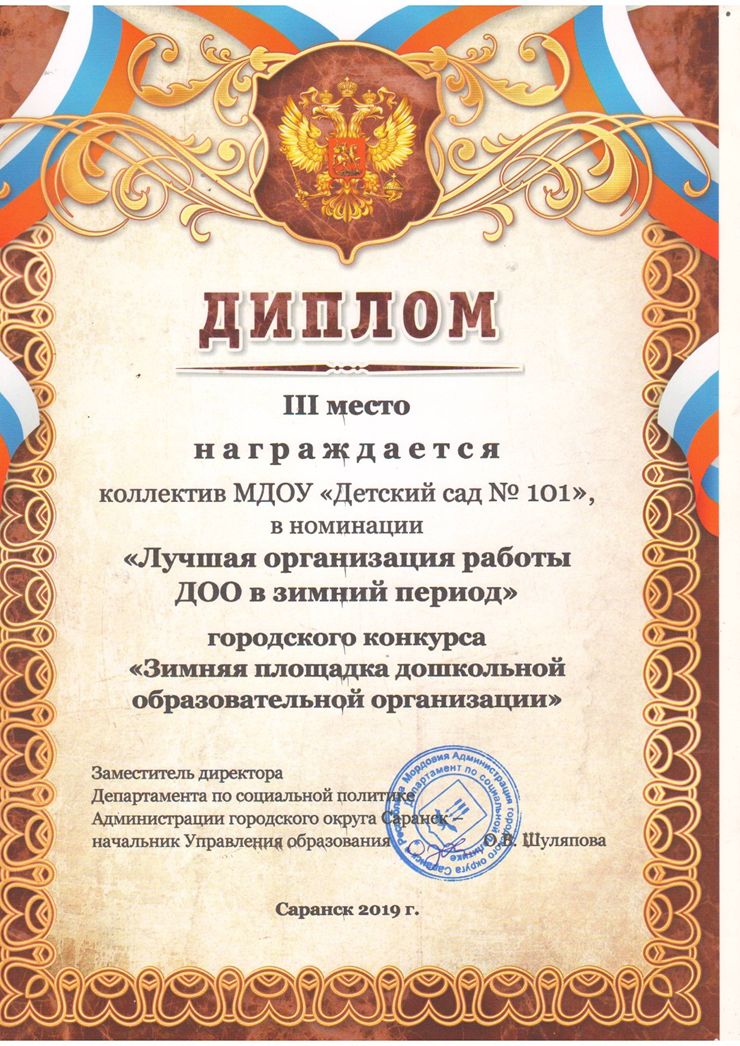 14.Награды и поощрения педагога
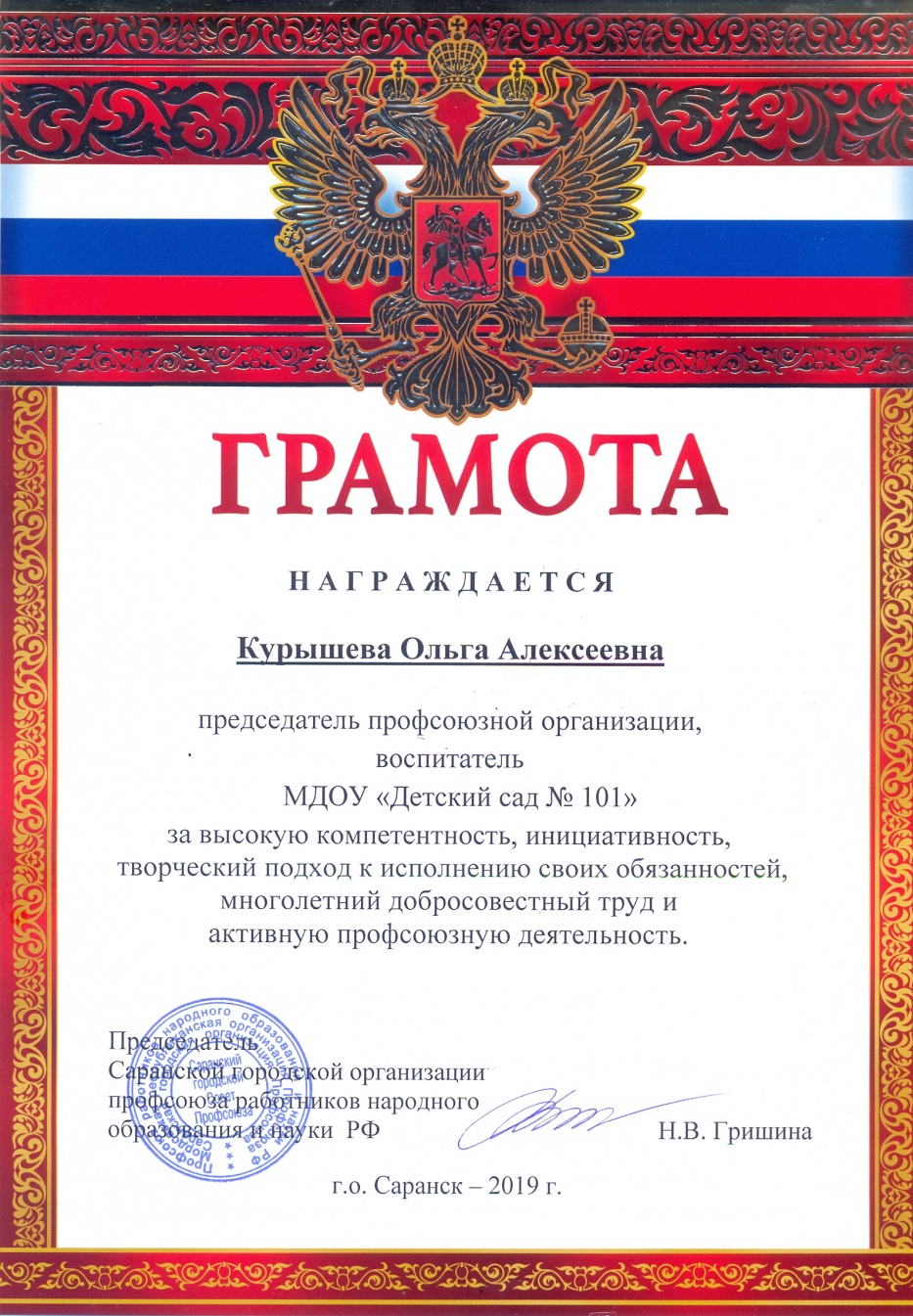 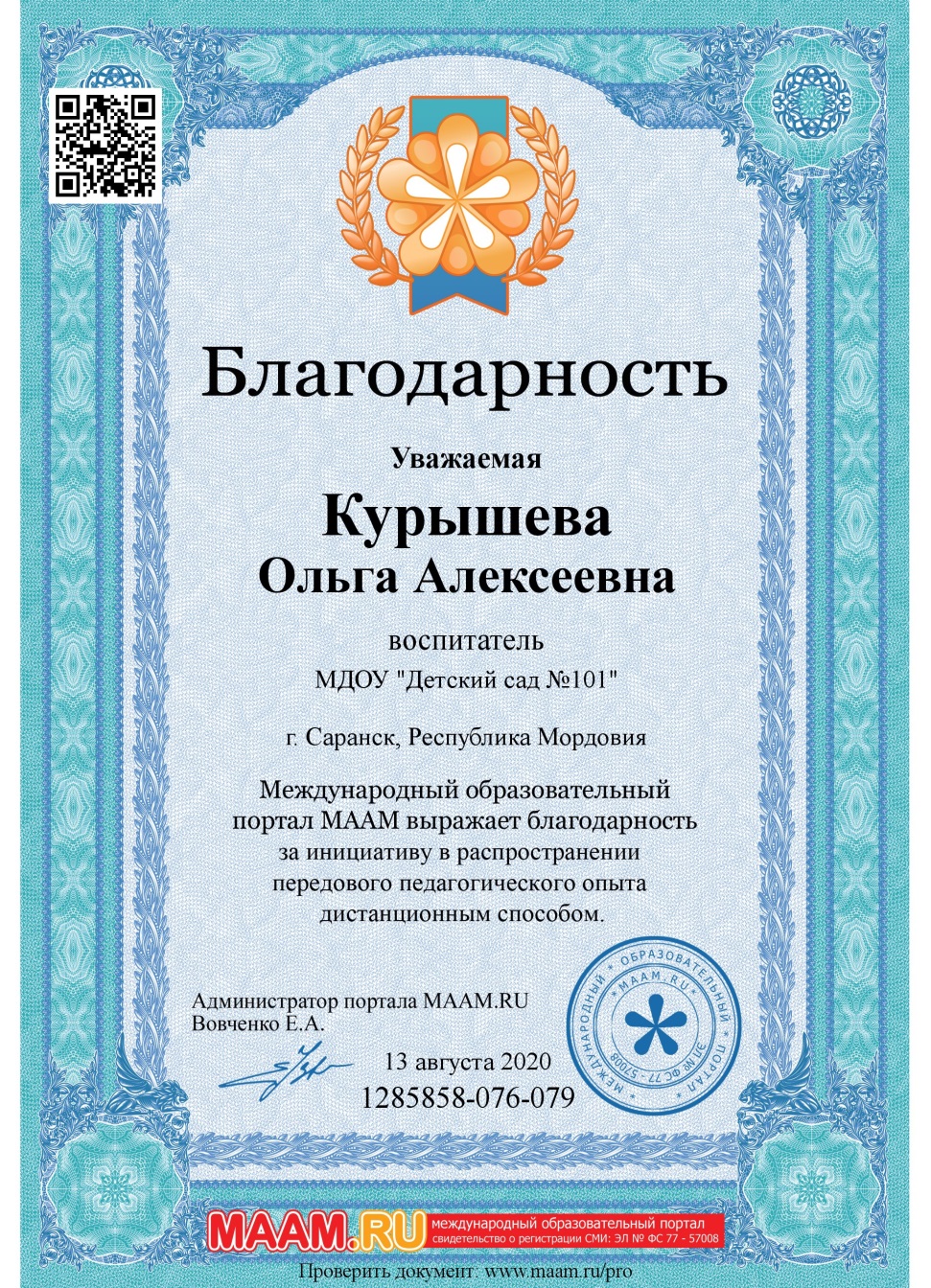 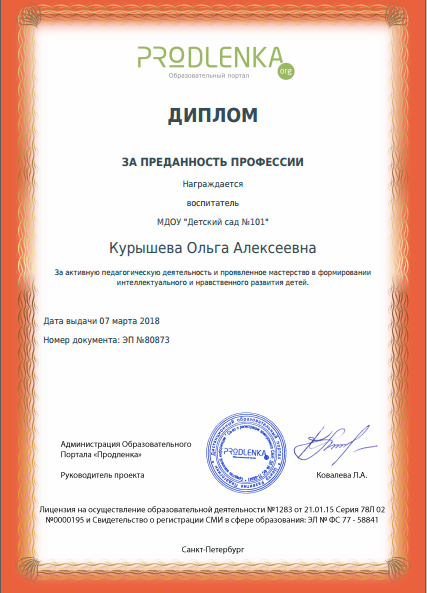 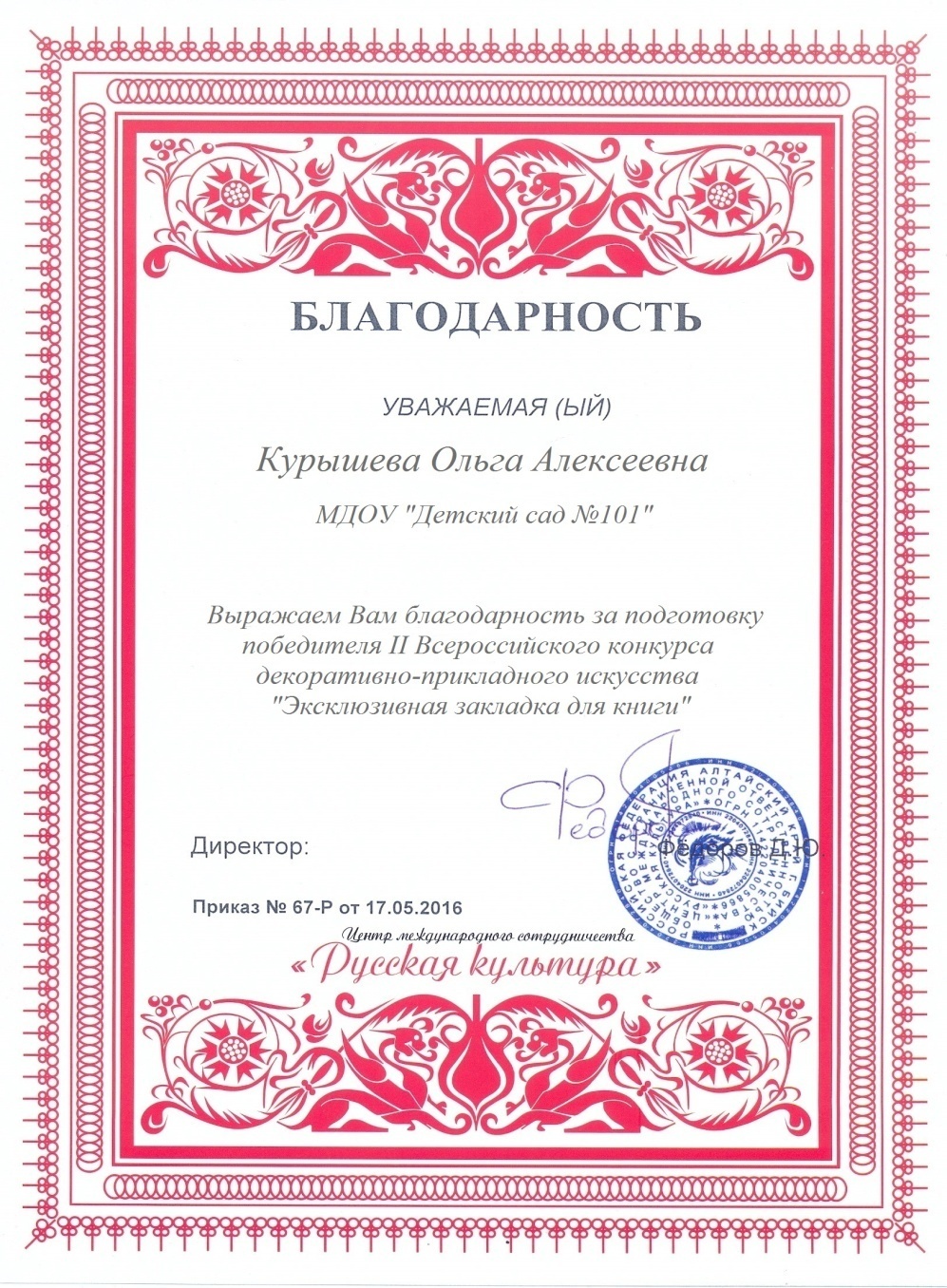 Спасибо за внимание!